Stručno usavršavanje za edukatore odraslih
Modul 2:
Edukatori koji razvijaju resurse za mikro učenje za niskokvalificirane odrasle osobe
Priručnik za alate za samousmjereno učenje
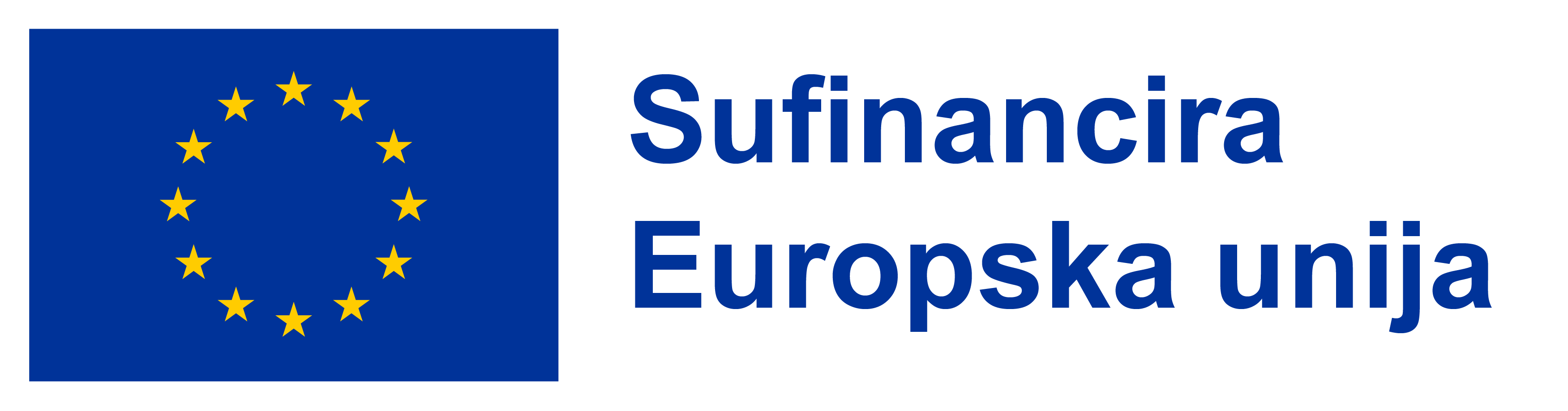 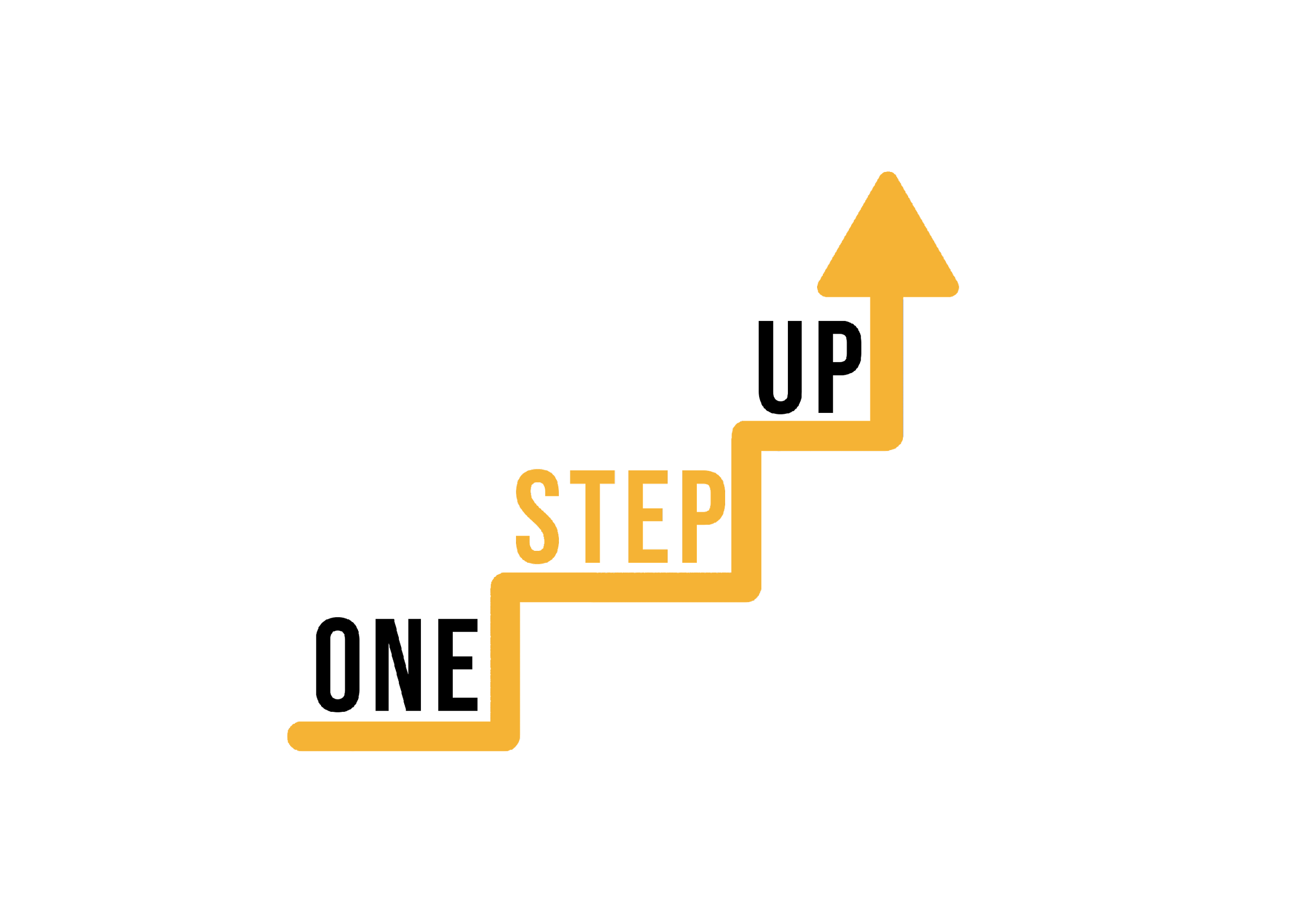 MODUL 2
Ovaj modul uključuje 14 sati sadržaja za učenje.
6 sati F2F učenja
8 sati samostalnog učenja
Ova prezentacija obuhvaća 6 sati učenja F2F.
To je popraćeno Nastavnim planom za edukatora.
Prođite kroz prezentaciju s resursima za samostalno učenje vlastitim tempom!
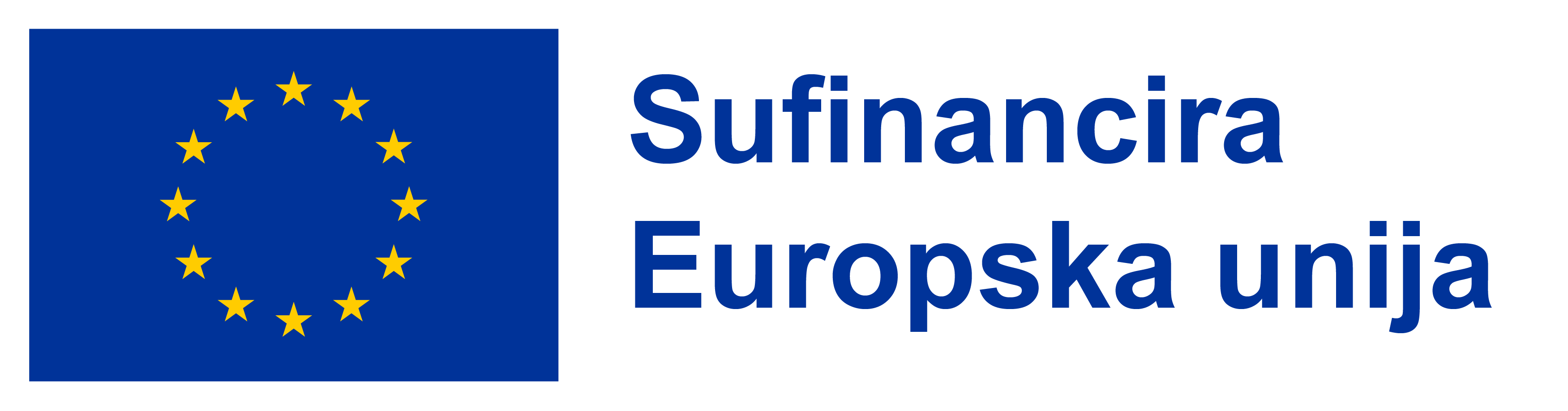 [Speaker Notes: 1 akademski sat = 45 minuta]
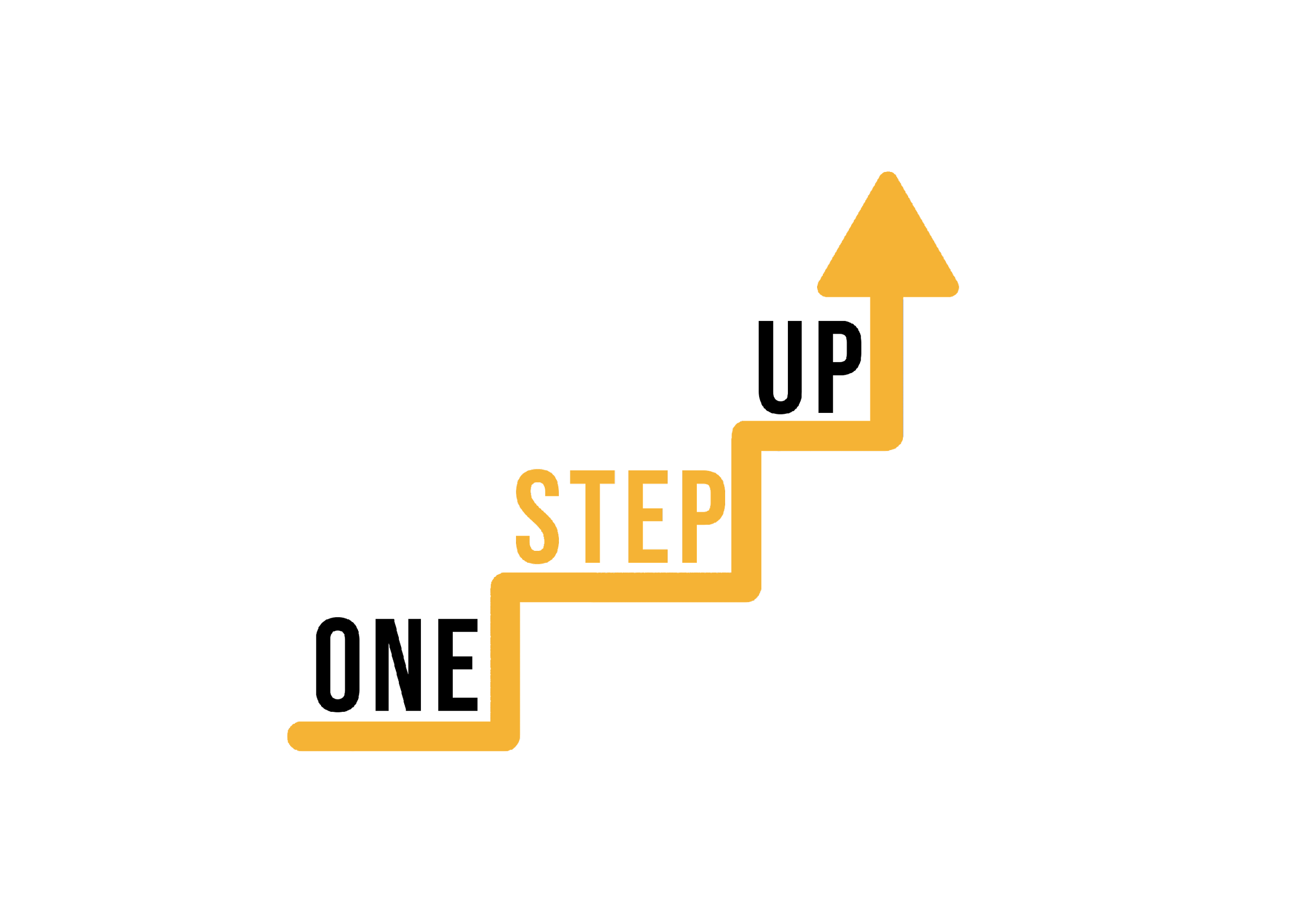 Uvod
Ova prezentacija uključuje devet samousmjerenih resursa za učenje i vježbu samorefleksije.
Slobodno odaberite resurse koji su najbolje usklađeni s vašim interesima i ciljevima učenja. 
Ovi resursi mogu se istražiti samostalno, bez propisanog redoslijeda ili zahtjeva da se prođu svi.
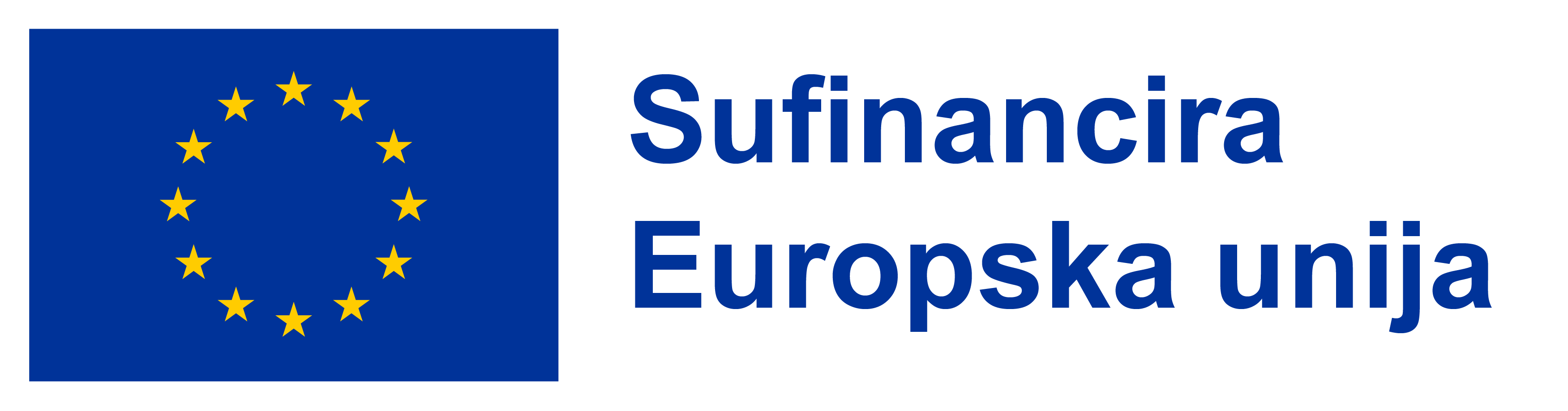 [Speaker Notes: Dodijeljeno vrijeme: 10 minuta]
SDLR 1: Što je mikroučenje?
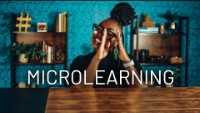 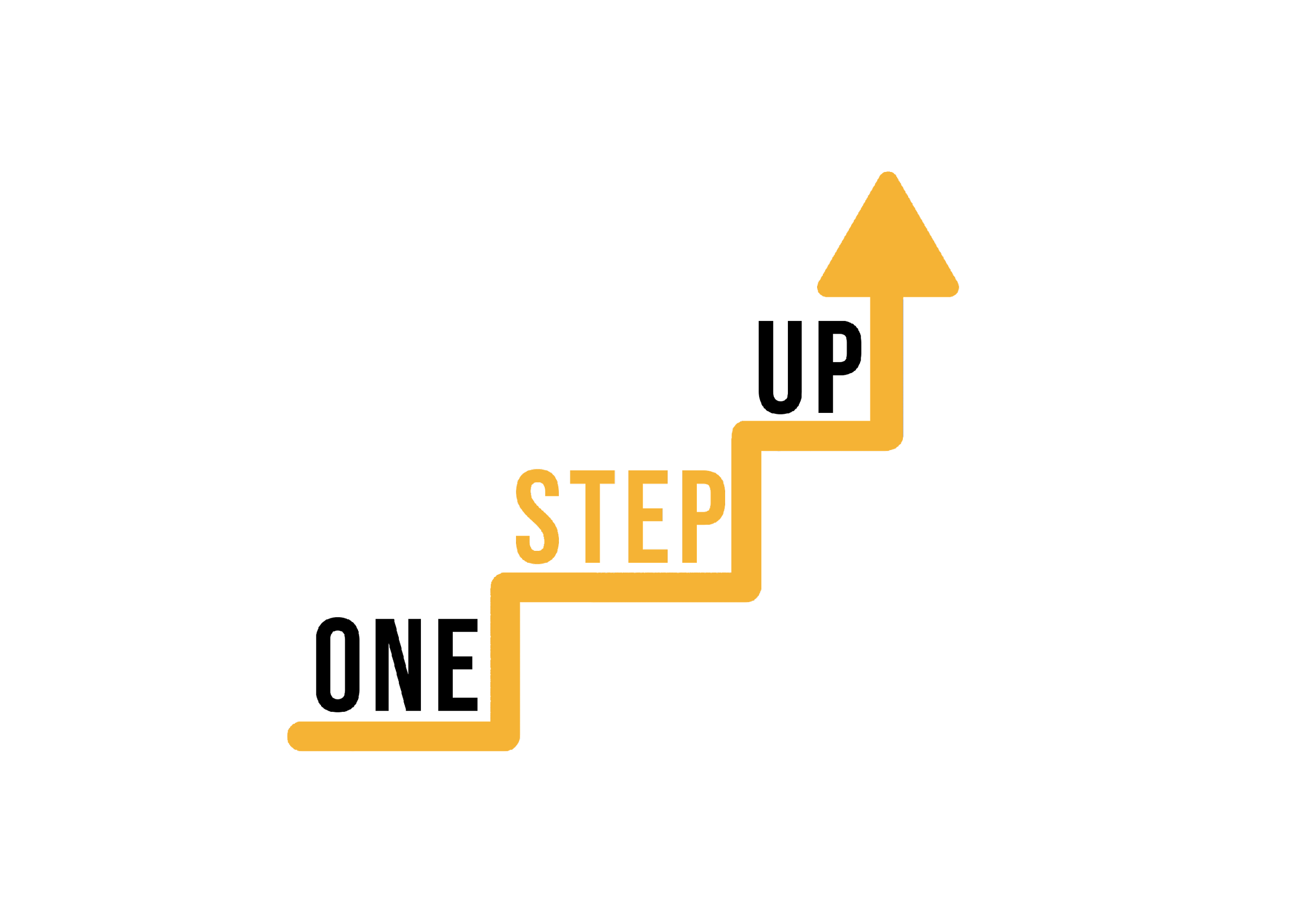 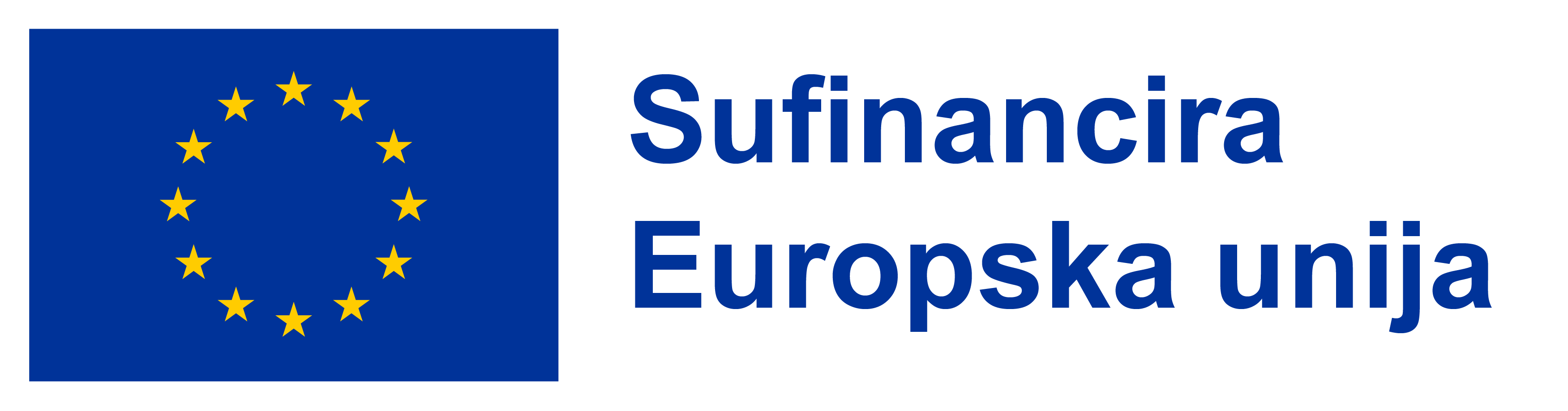 [Speaker Notes: U određenim slučajevima, oslanjanje isključivo na 12-satni online tečaj možda nije najučinkovitiji pristup poticanju angažmana studenata. Tu na scenu stupa pojam „mikroučenja“. Mikroučenje podrazumijeva stjecanje znanja kroz male, lako upravljive dijelove sadržaja koji se učenicima dostavljaju točno kada i gdje im je to potrebno. Temeljno načelo uključuje raščlanjivanje predmeta na sažete, lako probavljive elemente koji se bave specifičnim ciljevima učenja.]
SDLR 2: Kahoot Tutorial
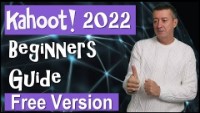 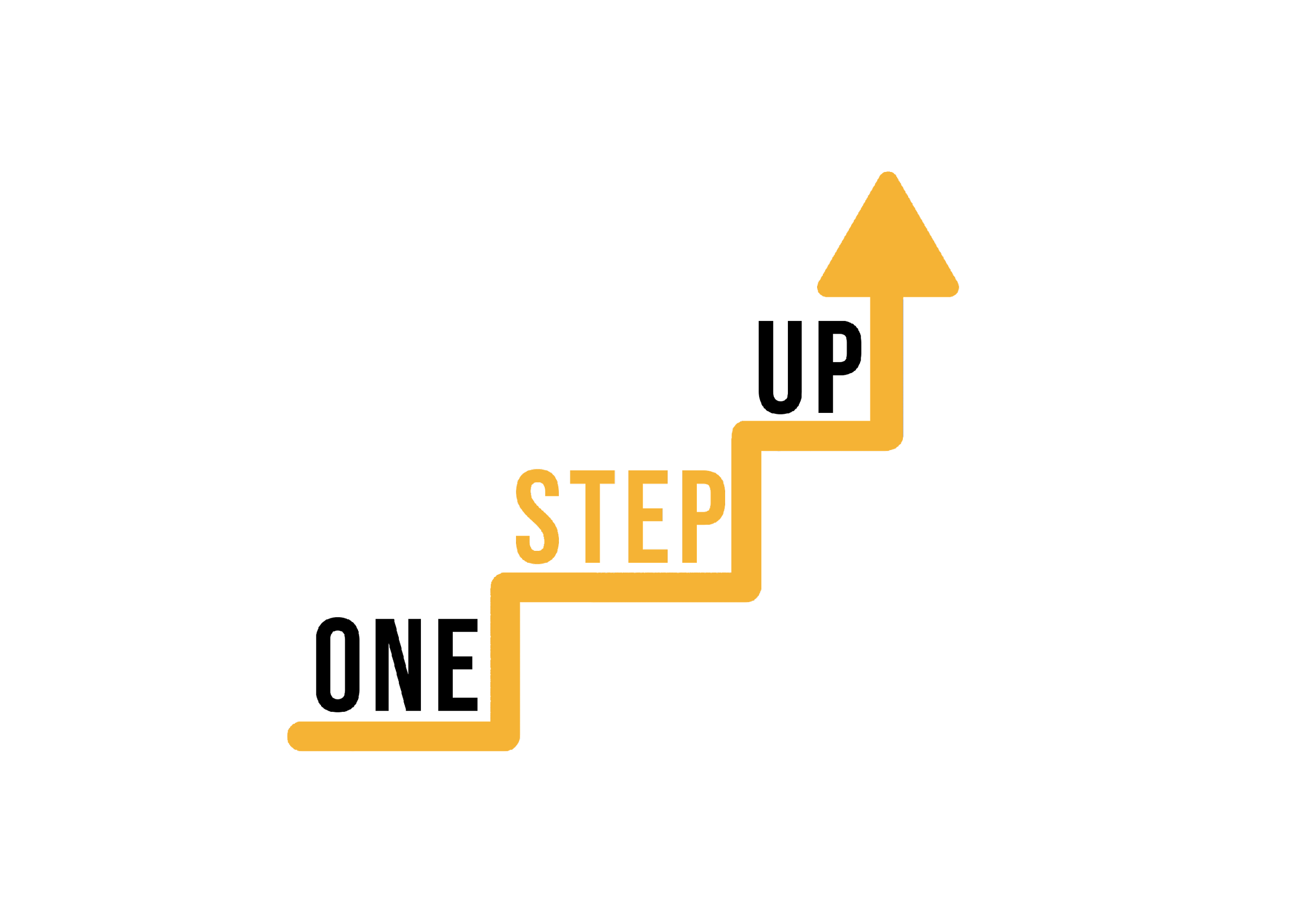 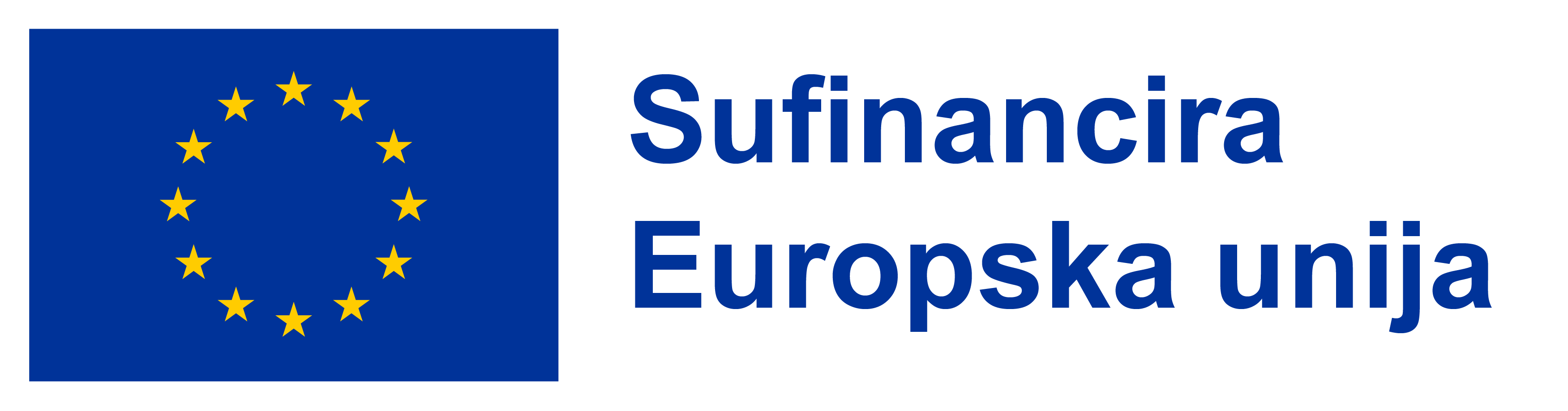 [Speaker Notes: Video vodič pod nazivom pruža korak-po-korak vodič o korištenju Kahoot-a kao alata za izradu kviza. Russell objašnjava važne postavke i značajke, uključujući postavljanje besplatnog Kahoot računa, kreiranje kvizova, pregledavanje i dijeljenje istih te testiranje kvizova. Videozapis također obuhvaća prijavu kao student, provjeru izvješća i pružanje povratnih informacija. Russell naglašava upotrebu besplatne verzije Kahoota, pokazujući njegovu funkcionalnost u različitim obrazovnim okruženjima. Osim toga, vodič istražuje Kahootova najnovija ažuriranja i raspravlja o ograničenjima besplatne verzije, predlažući plaćene opcije ili alternativne alate kao alternative.]
SDLR 3: Vodič za Mentimeter
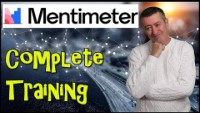 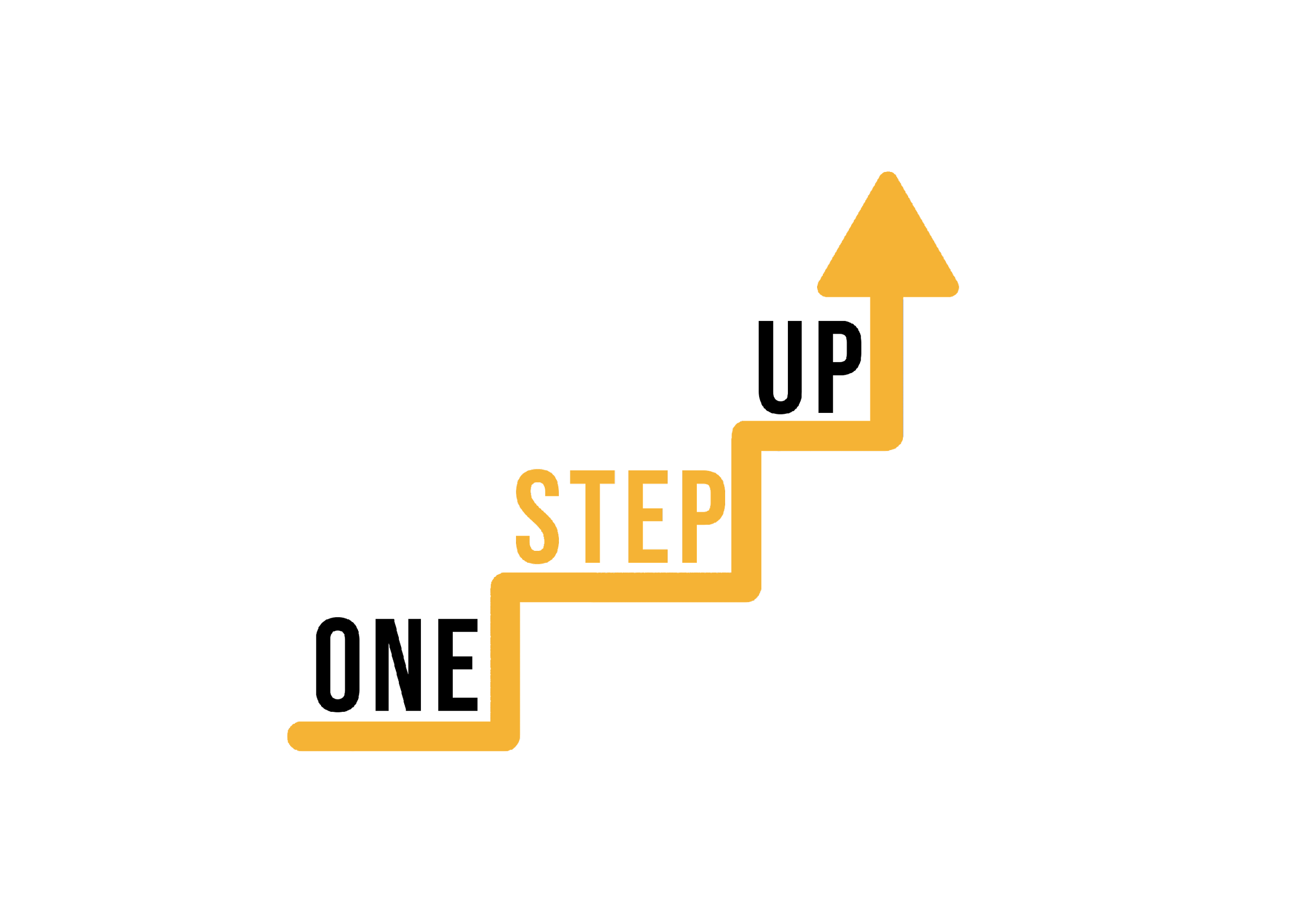 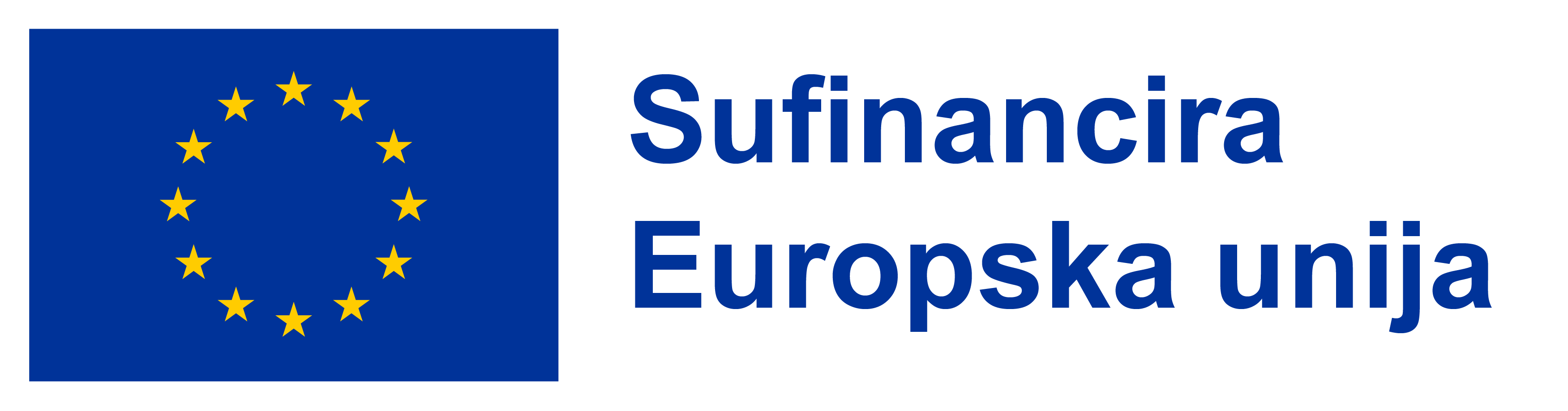 [Speaker Notes: Ovaj videozapis služi kao potpuni uvod u Mentimetar, pokrivajući njegove ključne komponente i funkcionalnosti. Usredotočuje se na različite namjene besplatnog alata i pokazuje kako može angažirati učenike u mrežnim i razrednim postavkama. Pomoću Mentimetra možete izraditi neograničene prezentacije, od kojih svaka sadrži do tri pitanja. Alat nudi širok raspon vrsta pitanja, kao što su višestruki izbor i oblaci riječi, što vam omogućuje prikupljanje mišljenja i glasovanje među učenicima. Mentimetar se pokazuje učinkovitim za online poučavanje, omogućujući brzo stvaranje i dijeljenje pitanja za procjenu razumijevanja učenika. Nadalje, može poboljšati osobne prezentacije omogućujući interakciju publike u stvarnom vremenu putem njihovih mobilnih uređaja. Mentimetarska jednostavnost, prilagodljiv izgled i sposobnost pružanja trenutnih povratnih informacija čine ga idealnim alatom za angažiranje učenika i stvaranje interaktivnih lekcija.]
SDLR 4: Vodič za Articulate 360
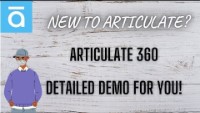 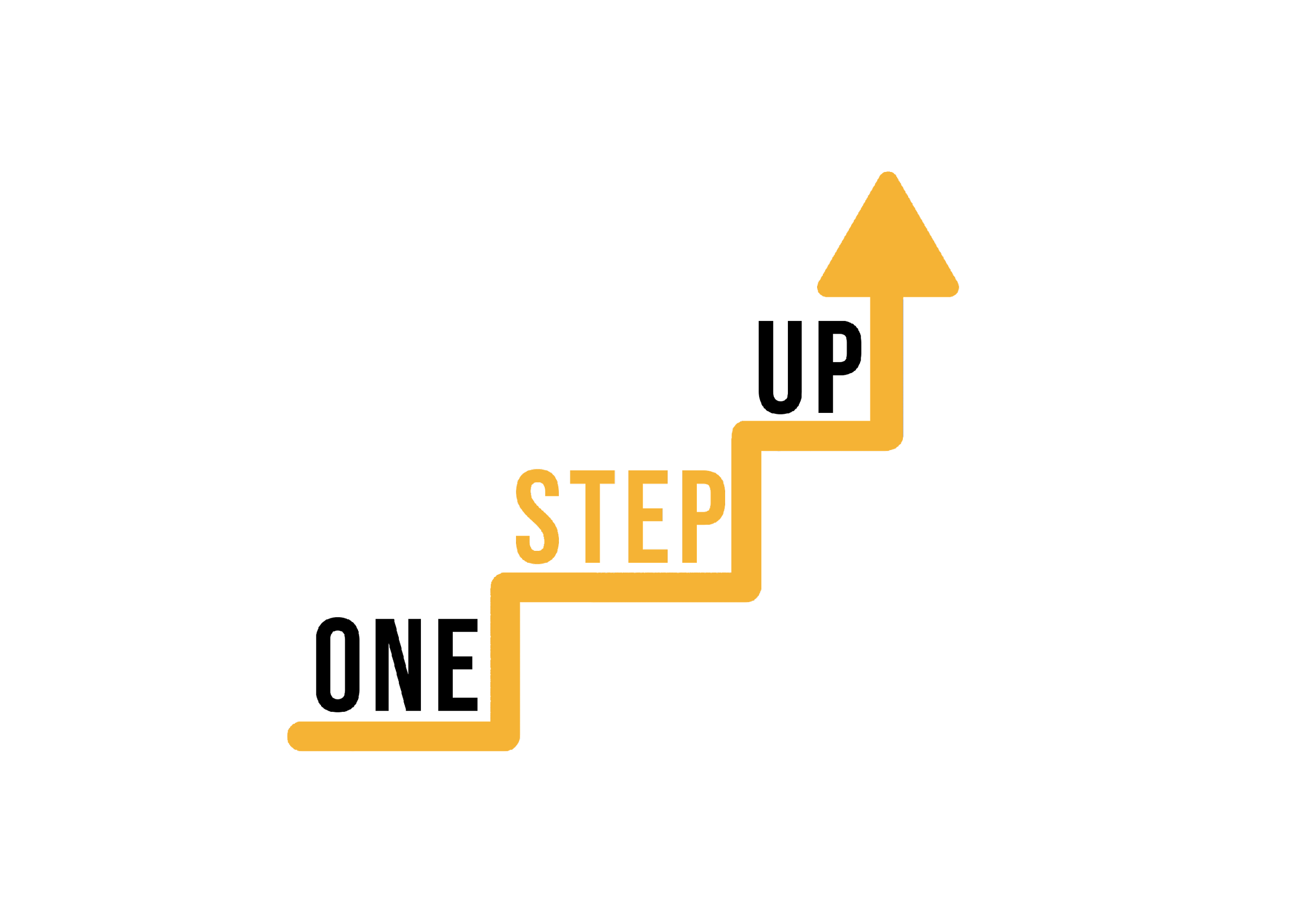 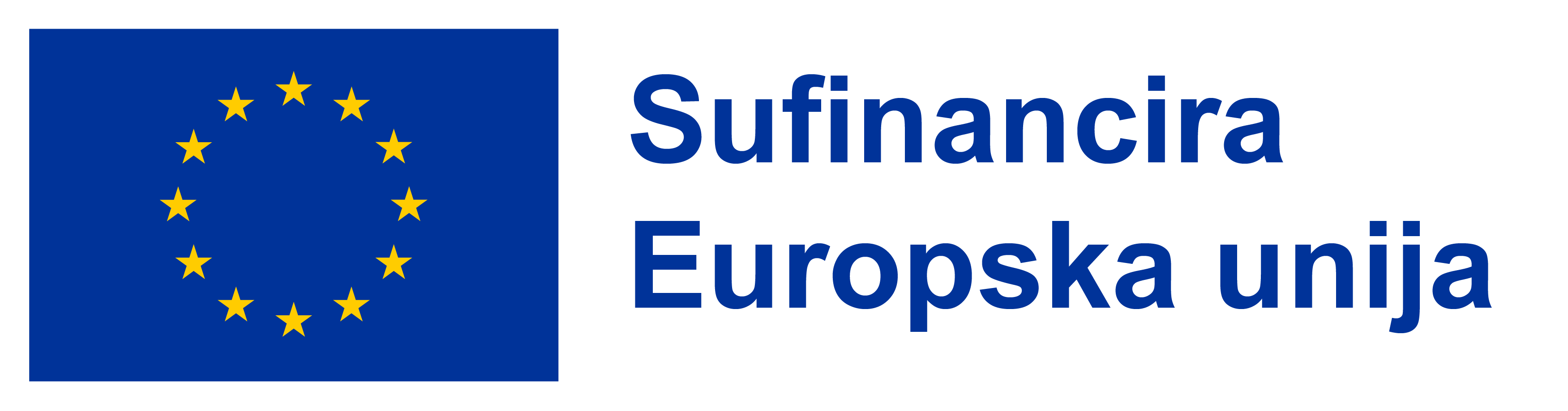 [Speaker Notes: U ovom videozapisu naći ćete sveobuhvatan pregled Articulate 360, vodećeg alata za razvoj tečajeva i alata za izradu tečajeva. Articulate 360 obuhvaća zbirku od osam aplikacija, uključujući Storyline 360 i Rise 360. Ova besplatna serija vodiča pokriva sve, od početnika do stručnjaka, pružajući resurs na jednom mjestu za učenje artikulirane priče i početak stvaranja prvog tečaja.]
SDLR 5: Vodič za Canvu
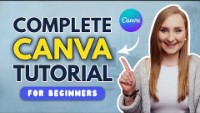 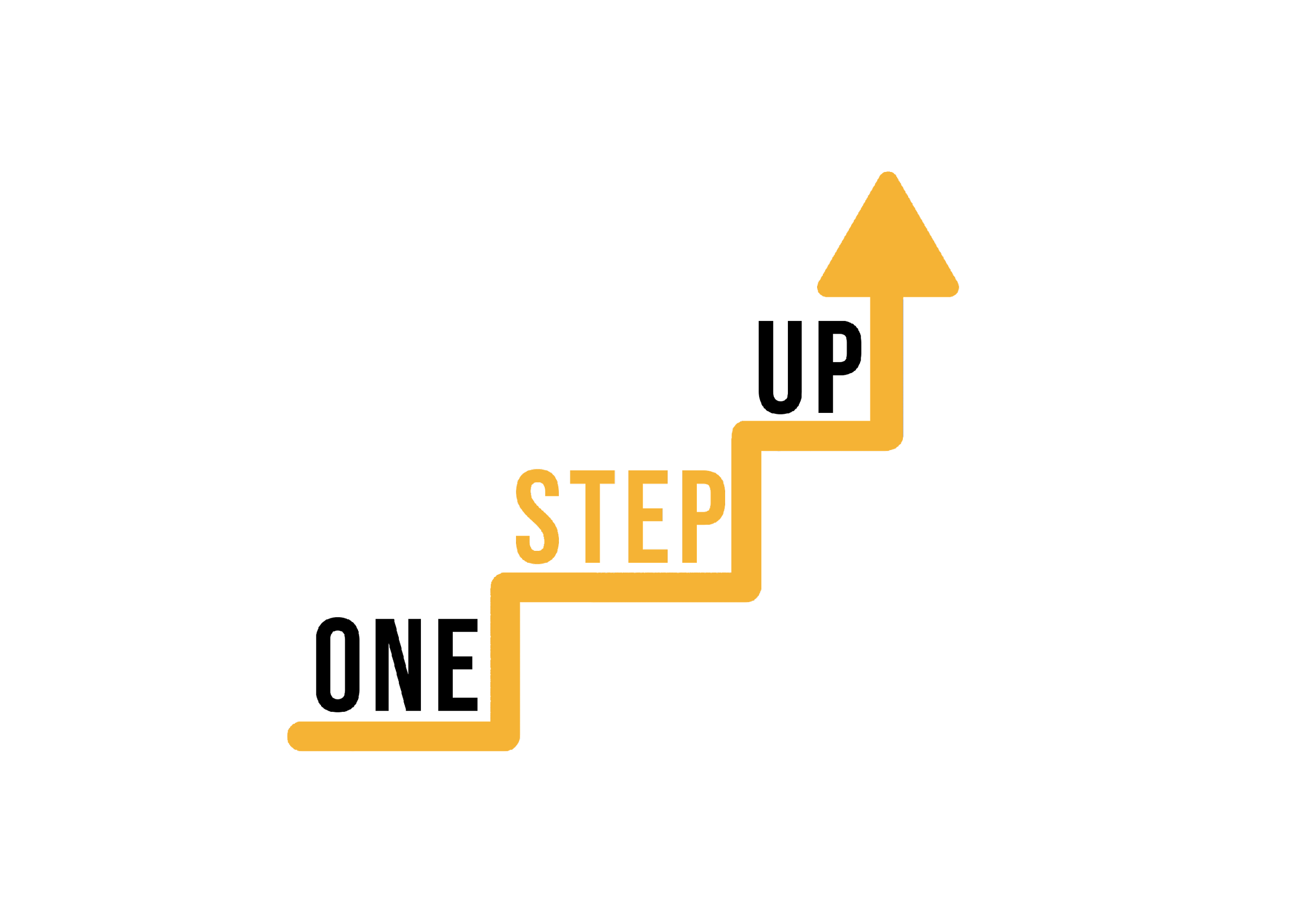 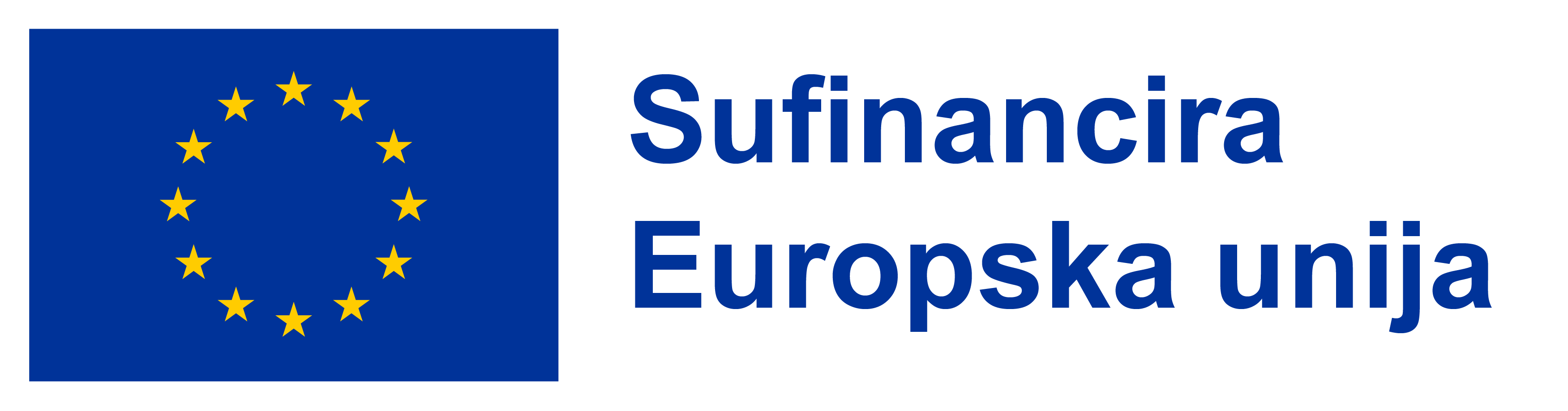 [Speaker Notes: Ovaj videozapis pruža potpuni Canvin vodič za početnike, objašnjavajući sve funkcionalnosti, efekte i tehnike koje možete upotrijebiti za stvaranje zanimljive grafike. Canva je besplatan alat za objavljivanje i grafički dizajn koji vam omogućuje osmišljavanje, stvaranje i objavljivanje grafika i slika za društvene mreže, web-mjesta, blogove, prezentacije, postere, letke i još mnogo toga.]
SDLR 6: Vodič za Powtoon
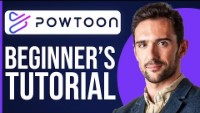 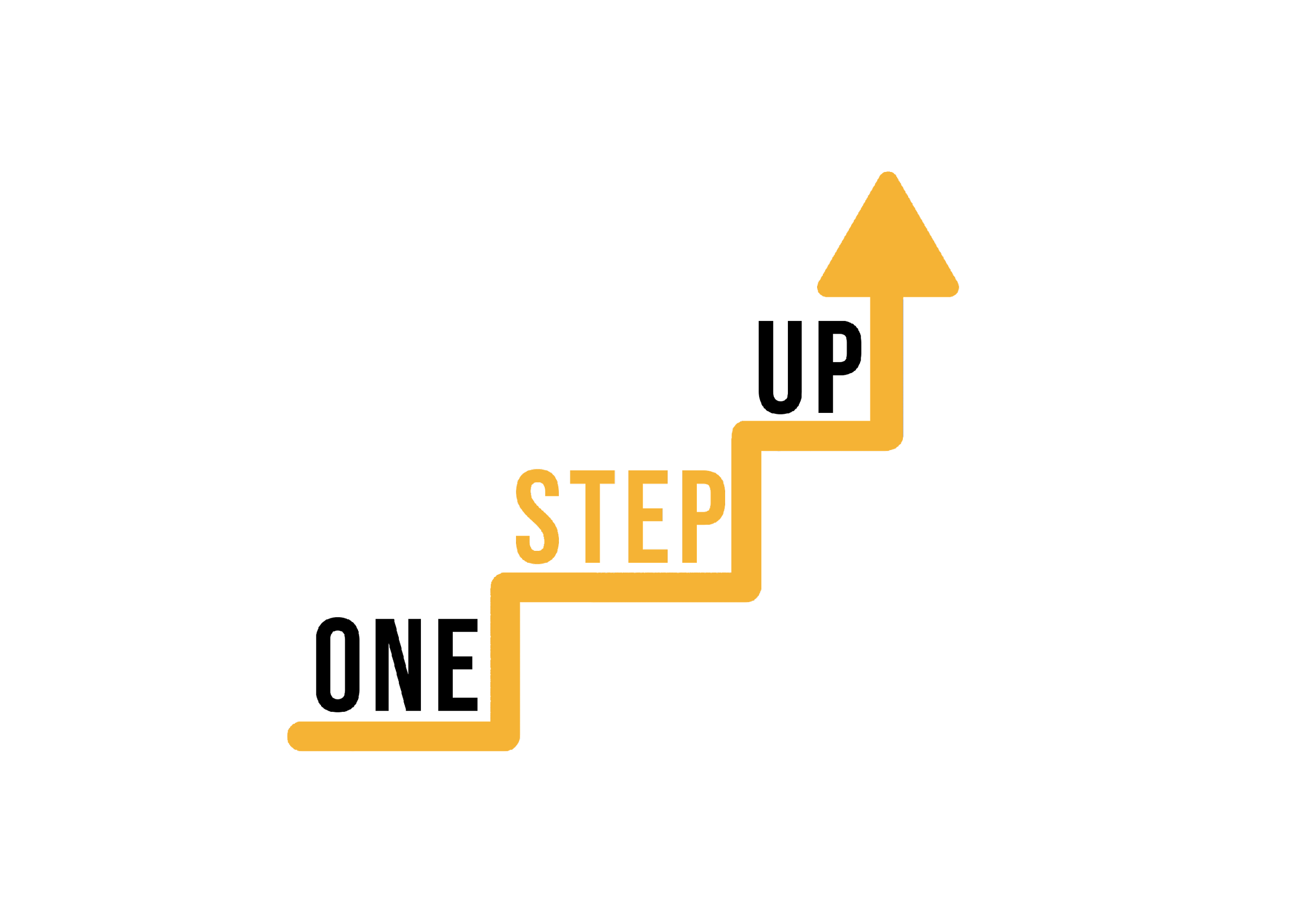 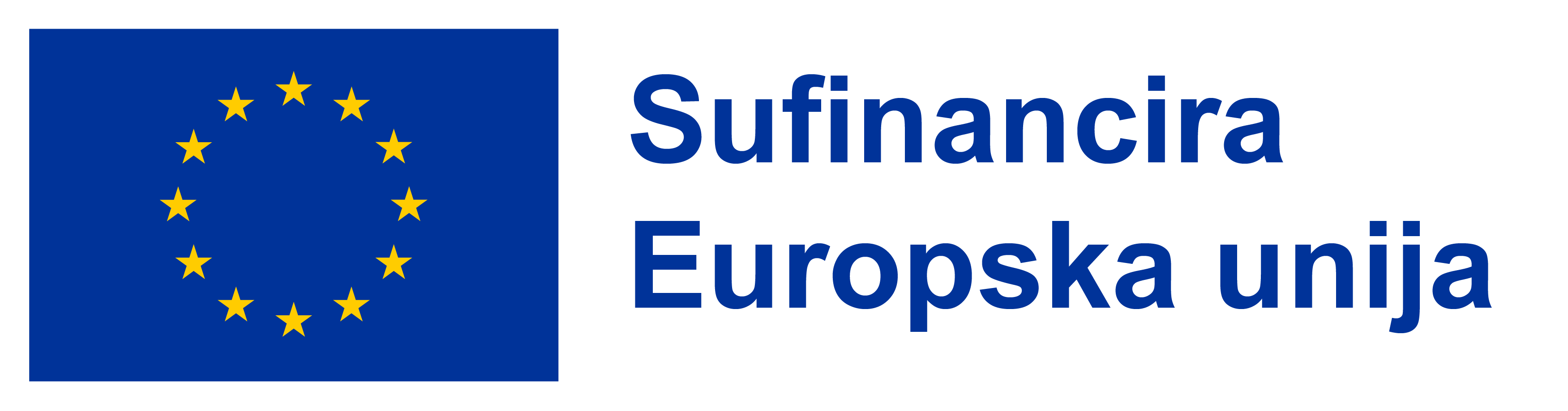 [Speaker Notes: Powtoon je poznat po svojoj jednostavnosti korištenja, što ga čini dostupnim i početnicima i iskusnim korisnicima. Prateći ovaj iznimno koristan vodič, brzo ćete shvatiti osnove i otključati puni potencijal Powtoona, omogućujući vam stvaranje zanimljivih i vizualno privlačnih animiranih videozapisa koji očaravaju vašu publiku.]
SDLR 7: Vodič za H5P
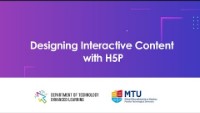 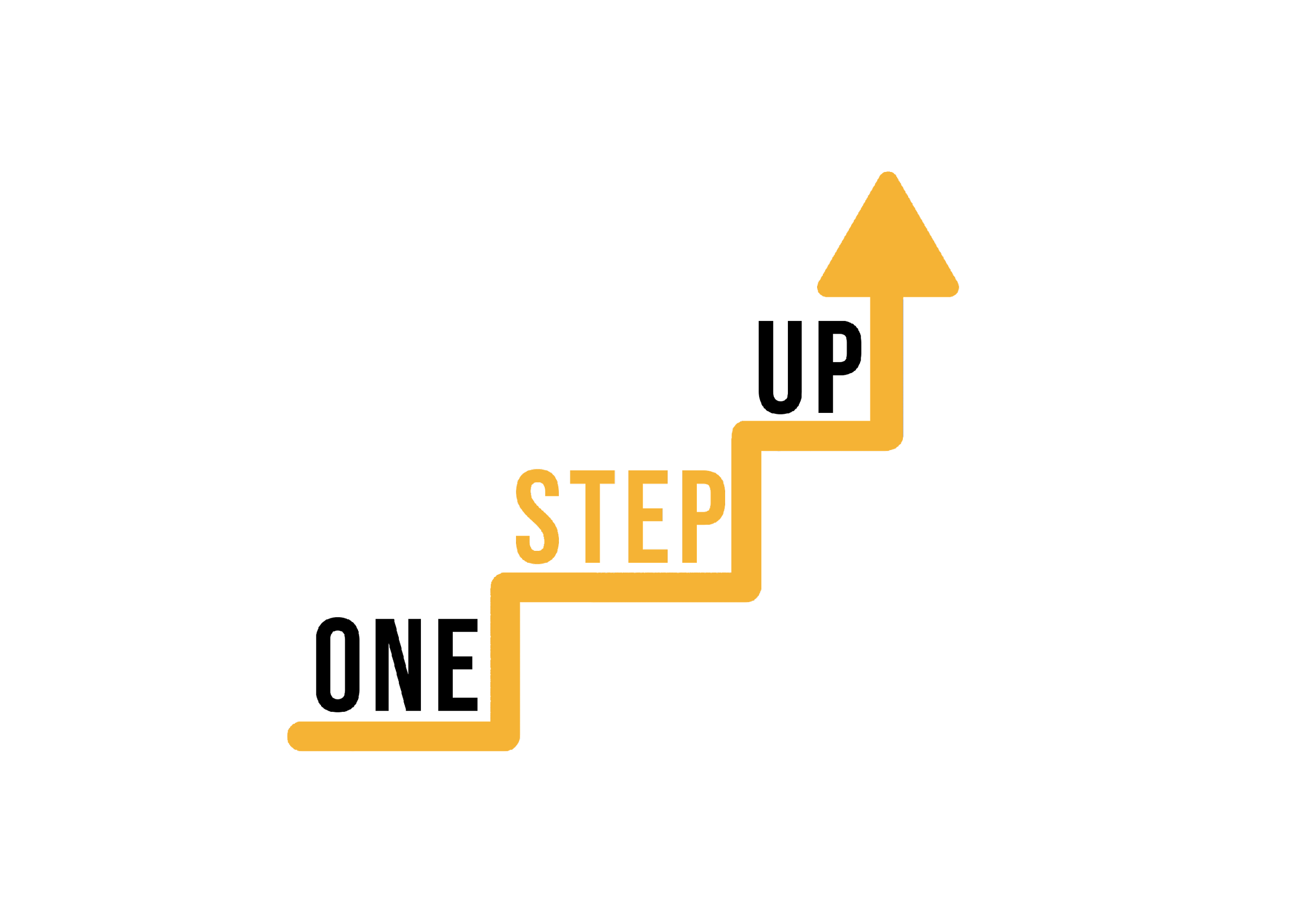 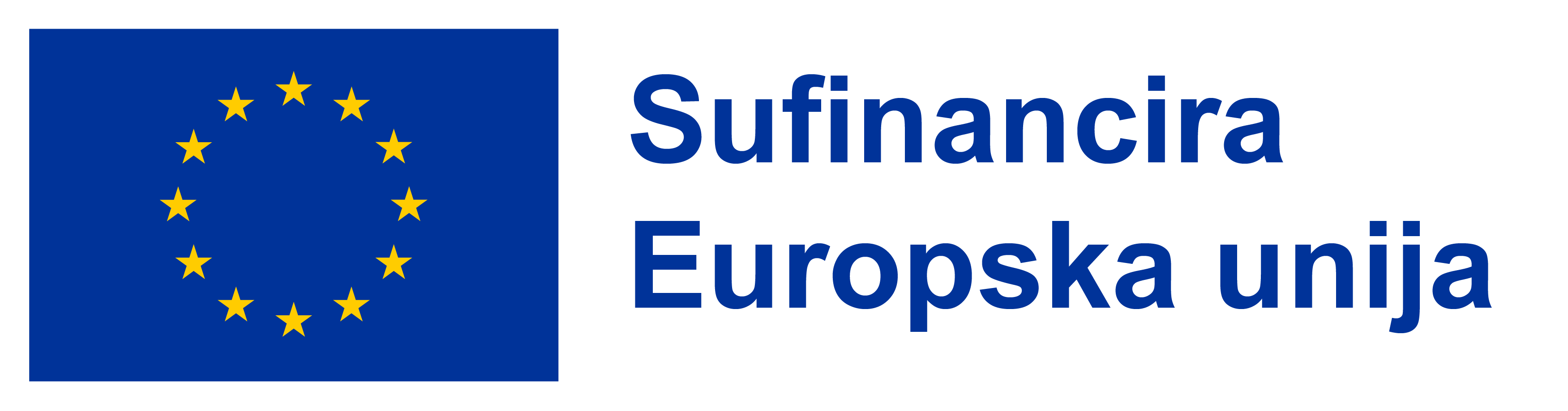 [Speaker Notes: Uz H5P, kreatori sadržaja i edukatori mogu lako razviti i integrirati interaktivne elemente na svoje web stranice, tečajeve e-učenja i internetske platforme. Uklanja potrebu za složenim vještinama kodiranja ili programiranja, jer H5P nudi jednostavno, intuitivno sučelje za stvaranje interaktivnog sadržaja. Korisnici mogu prilagoditi izgled, ponašanje i interaktivnost svake vrste sadržaja kako bi zadovoljili svoje specifične potrebe.]
SDLR 8: Vodič za Quizlet
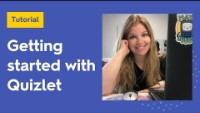 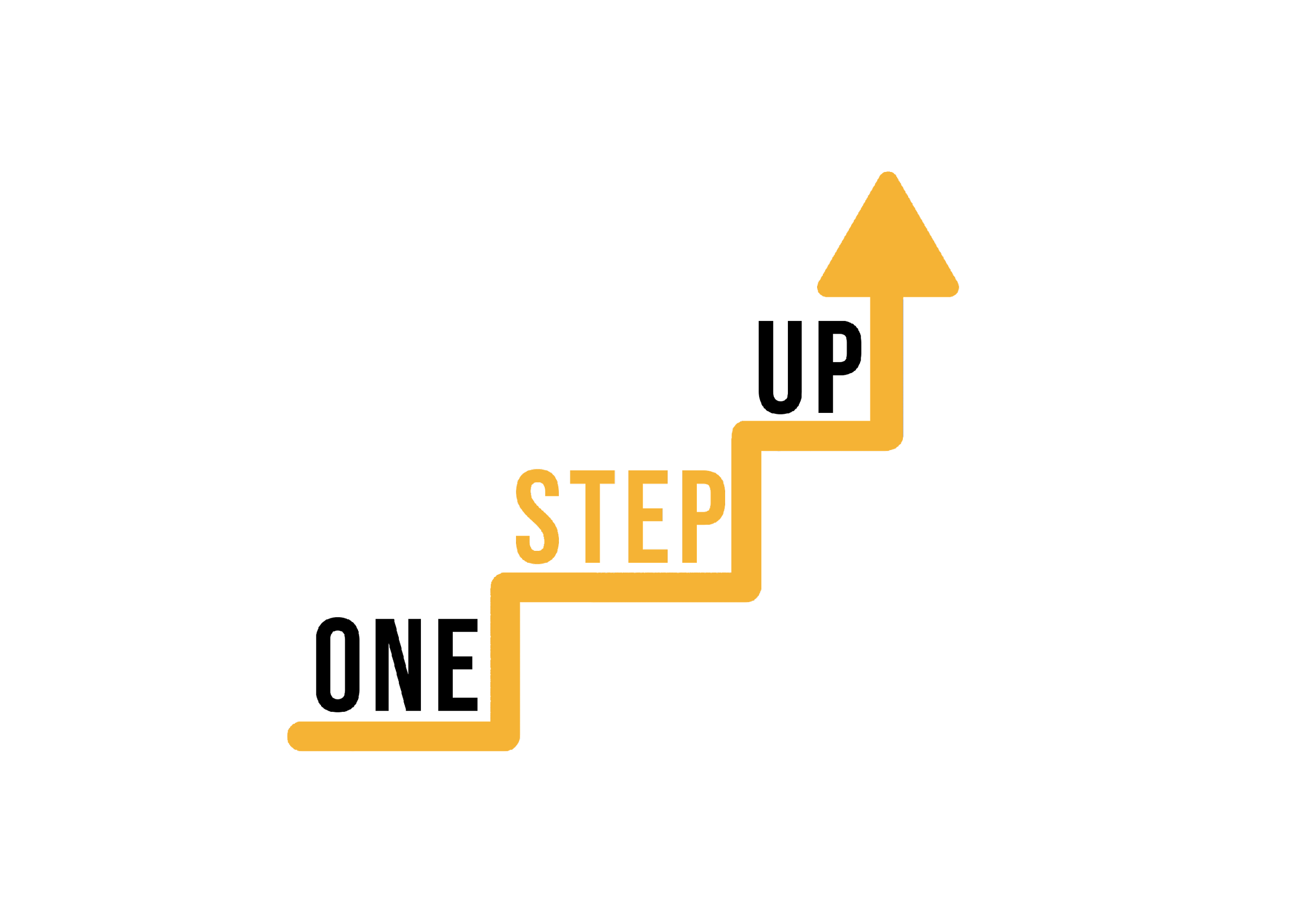 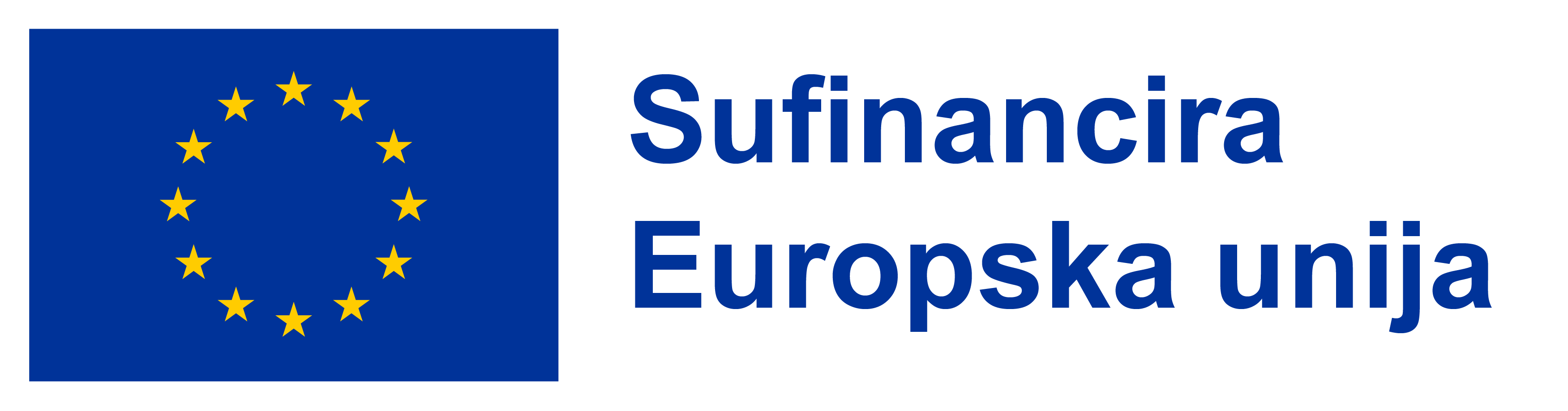 [Speaker Notes: Quizlet je moćan alat koji nudi kompaktnu i jednostavnu platformu za vježbanje i savladavanje materijala koji trebate naučiti. Bilo da ste učenik koji želi ojačati svoje razumijevanje ili učitelj koji traži inovativne načine za angažiranje svojih učenika, Quizlet će vam pomoći.

Pomoću Quizleta možete izraditi personalizirane studijske skupove koji uključuju flash kartice, kvizove i interaktivne igre, prilagođene vašim specifičnim ciljevima učenja. Ti se studijski skupovi mogu dijeliti s drugima, omogućujući suradničko učenje i razmjenu znanja. Osim toga, Quizlet pruža pristup ogromnoj biblioteci skupova studija koje generiraju korisnici, a koji pokrivaju širok raspon tema i tema.]
SDLR 9: Genially Tutorial
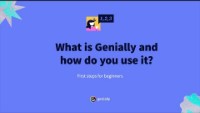 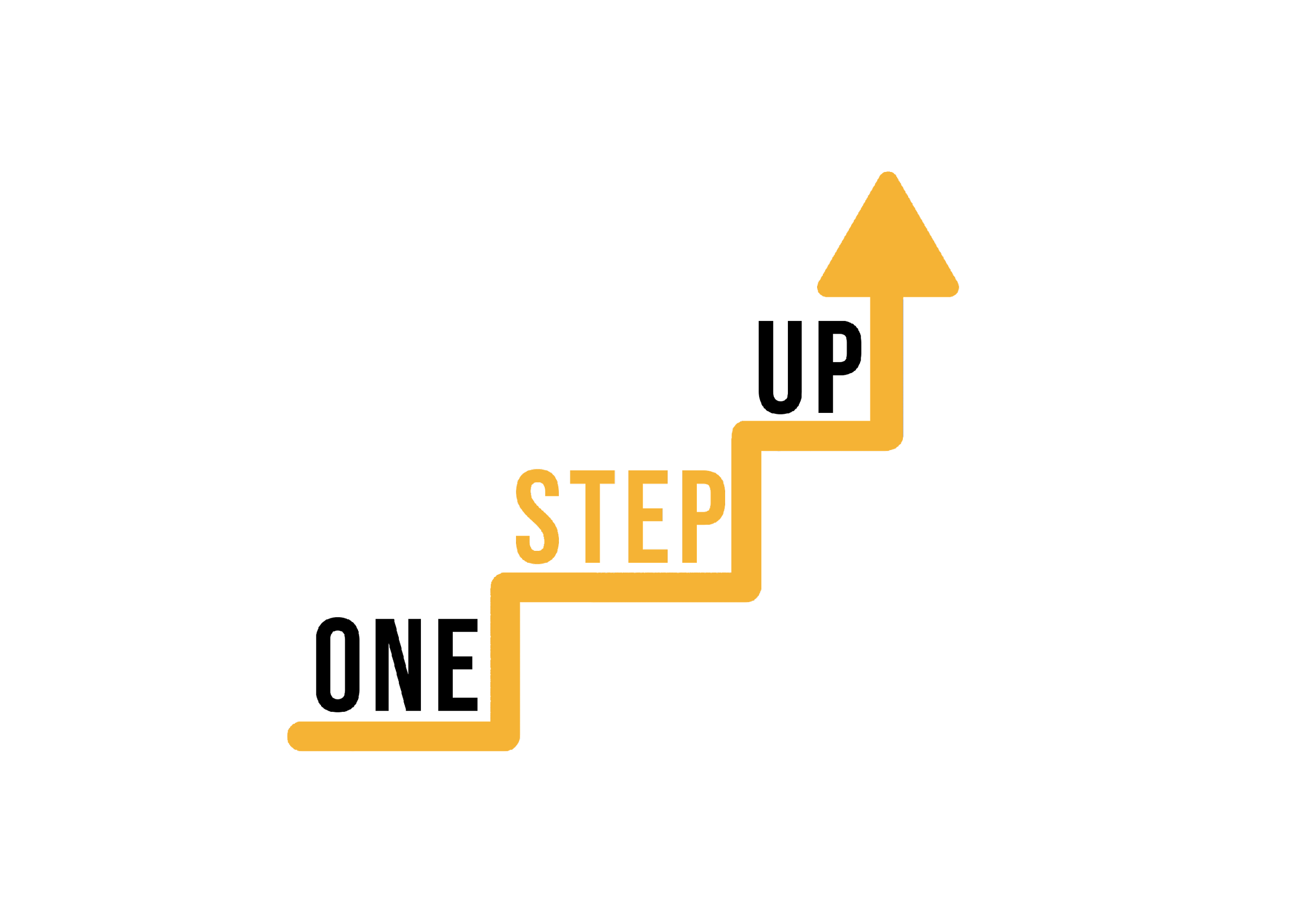 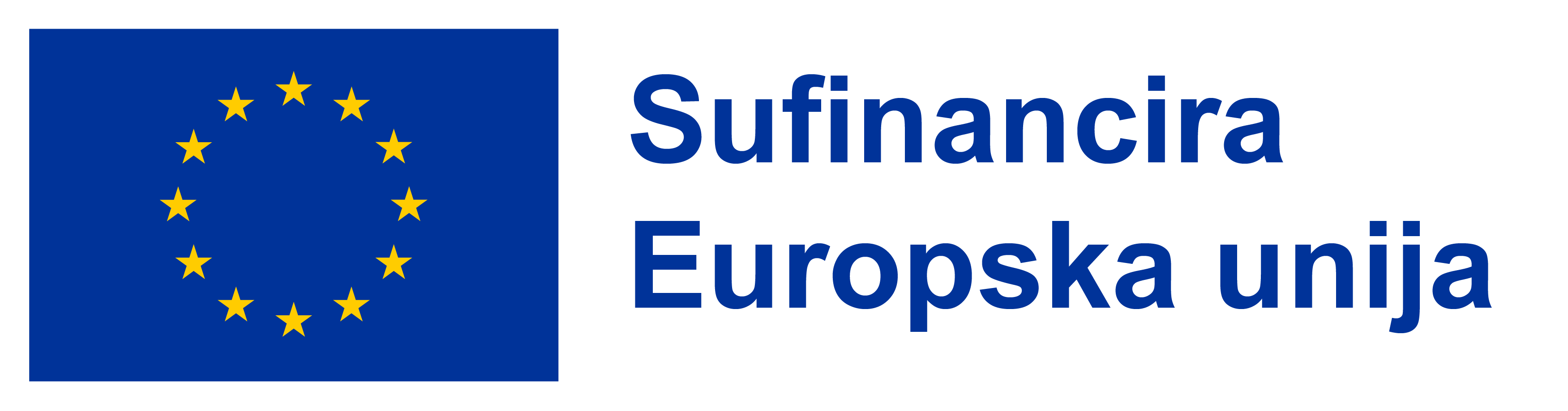 [Speaker Notes: Genially je inovativni online alat koji vam omogućuje stvaranje zadivljujućeg i interaktivnog sadržaja u različitim formatima, kao što su prezentacije, infografika, interaktivni videozapisi, životopisi, dijagrami toka i interaktivne slike. Svojim širokim rasponom značajki i funkcionalnosti, Genially osnažuje korisnike da dizajniraju vizualno zapanjujuće i privlačne materijale koji očaravaju njihovu publiku.]
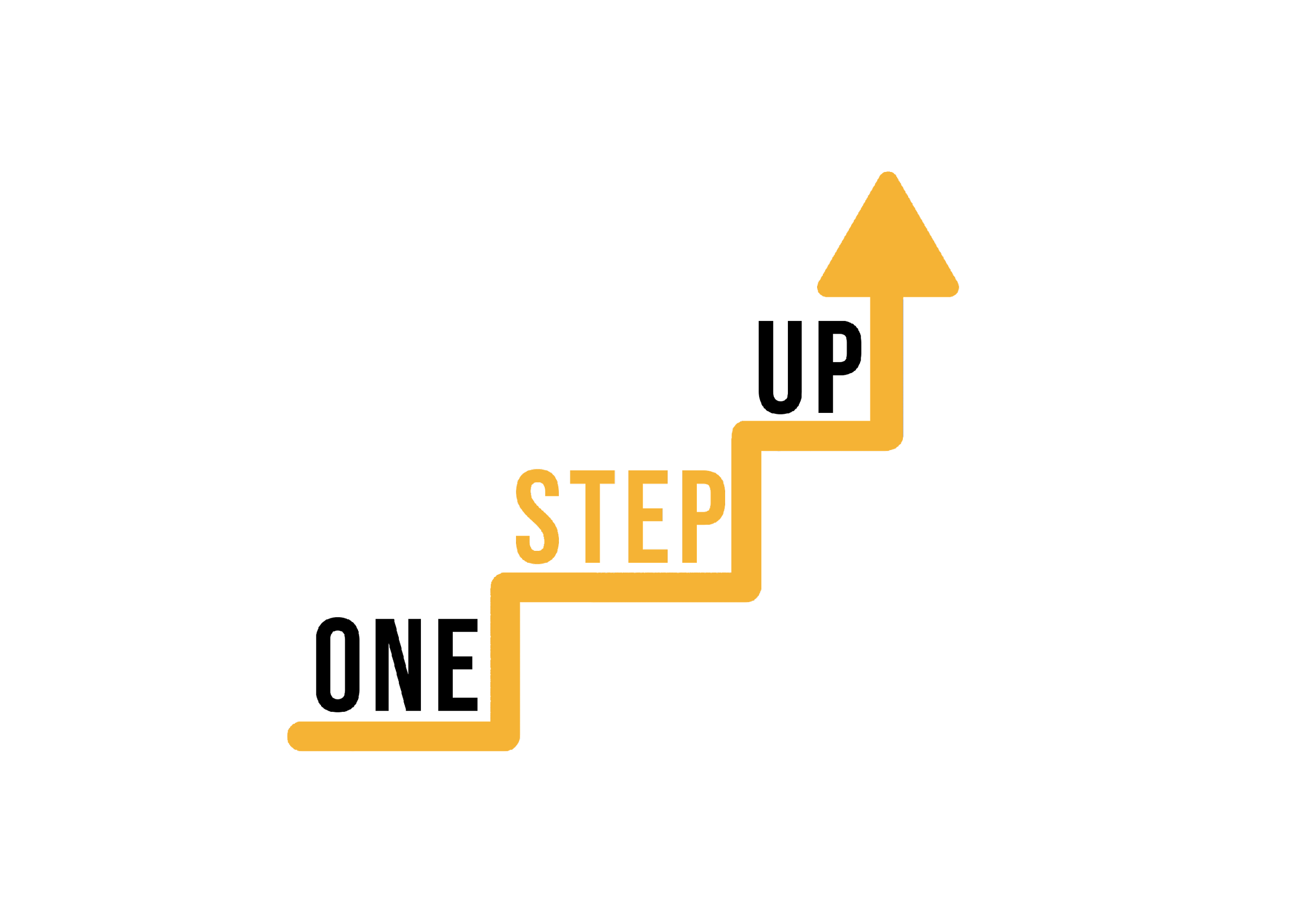 Pitanja za samorefleksiju
Što vas je motiviralo da istražite mikro-učenje i njegove primjene u radu s učenicima? Je li bilo posebnih izazova ili potreba koje su potaknule vaše zanimanje?
Dok ste učili o mikro učenju, koji su ključni uvidi ili koncepti najviše rezonirali s vama? Kako zamišljate implementaciju ovih ideja u svoju nastavnu praksu?
Razmislite o procesu stvaranja resursa za mikro učenje. Što vam je bilo najizazovnije ili najisplativije u vezi s ovim doživljajem? Kako je to poboljšalo vaše razumijevanje načela učinkovitog dizajna mikro-učenja?
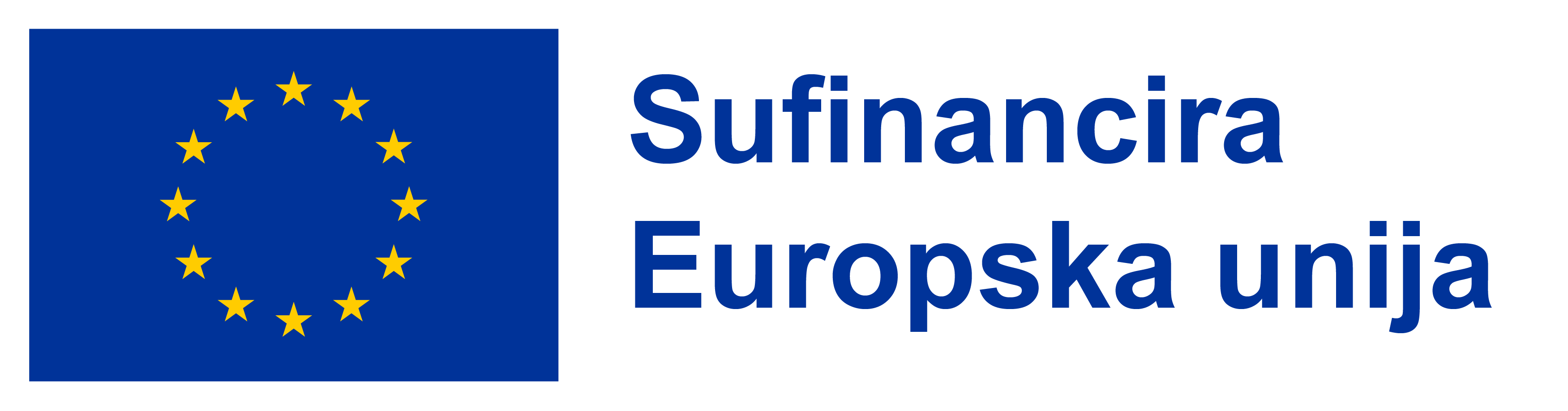 [Speaker Notes: Čestitamo na dovršetku vaših samostalnih aktivnosti učenja o mikro učenju! Samorefleksija je ključan korak u procesu učenja.]
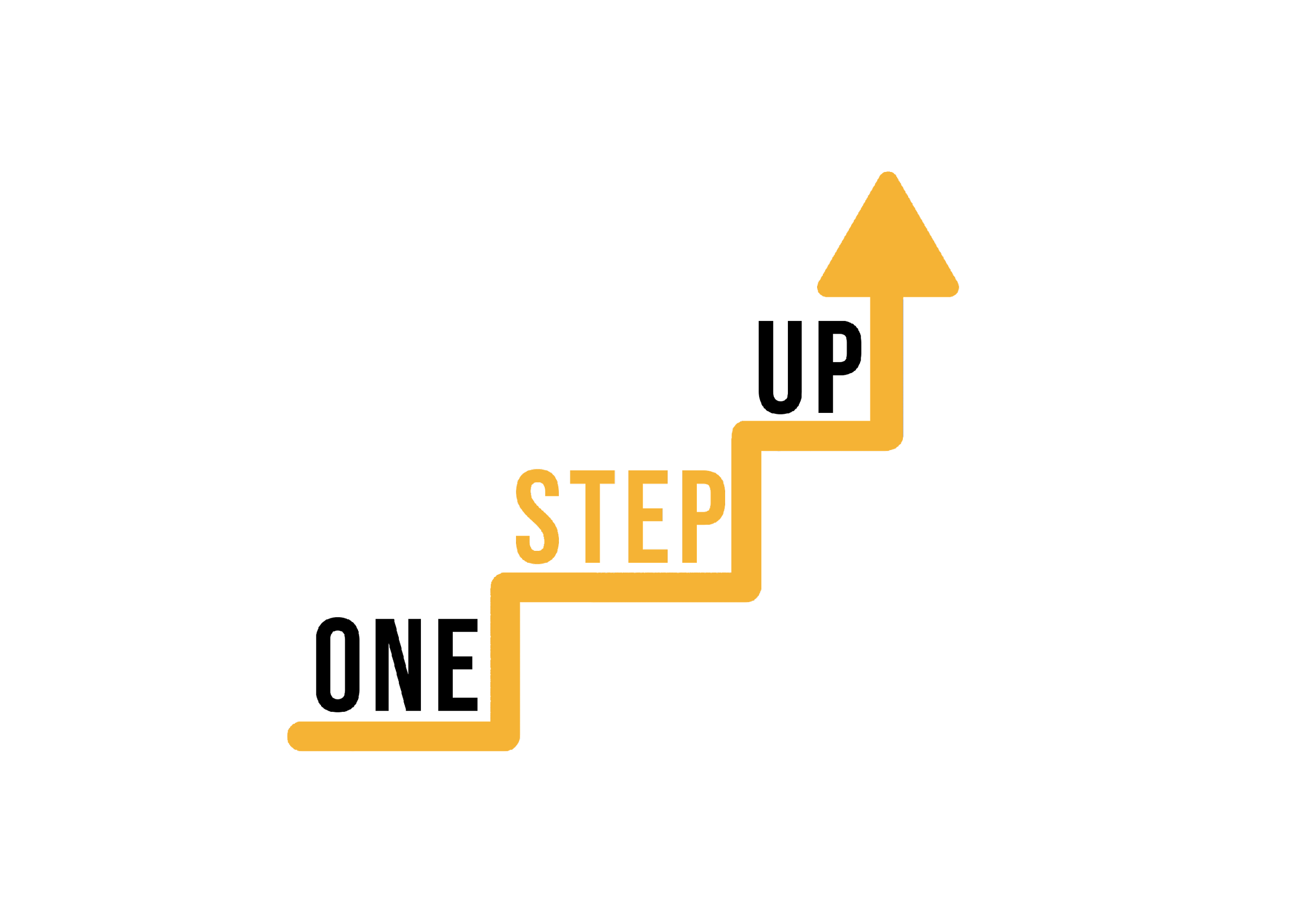 Razmislite o vlastitim sklonostima i stilovima učenja. Kako se ovo samostalno usmjereno iskustvo učenja uskladilo s vašim preferiranim metodama učenja? Je li to predstavljalo neke nove izazove ili prilike za rast?
Razmotrite potencijalni utjecaj mikro-učenja na iskustvo učenja vaših učenika. Kako mislite da bi im uključivanje mikro-učenja u nastavnu praksu moglo koristiti? Postoje li neki specifični ishodi učenja za koje se nadate da ćete ih postići?
Razmislite o svim preprekama ili preprekama koje predviđate u provedbi strategija mikro-učenja sa svojim učenicima. Kako planirate odgovoriti na te izazove i osigurati nesmetanu integraciju mikro-učenja u svoje poučavanje?
Konačno, na temelju vaših iskustava istraživanja i učenja, koje biste ključne savjete ili preporuke dali drugim nastavnicima zainteresiranim za uključivanje mikro-učenja u svoju nastavnu praksu? Koje važne čimbenike treba uzeti u obzir?
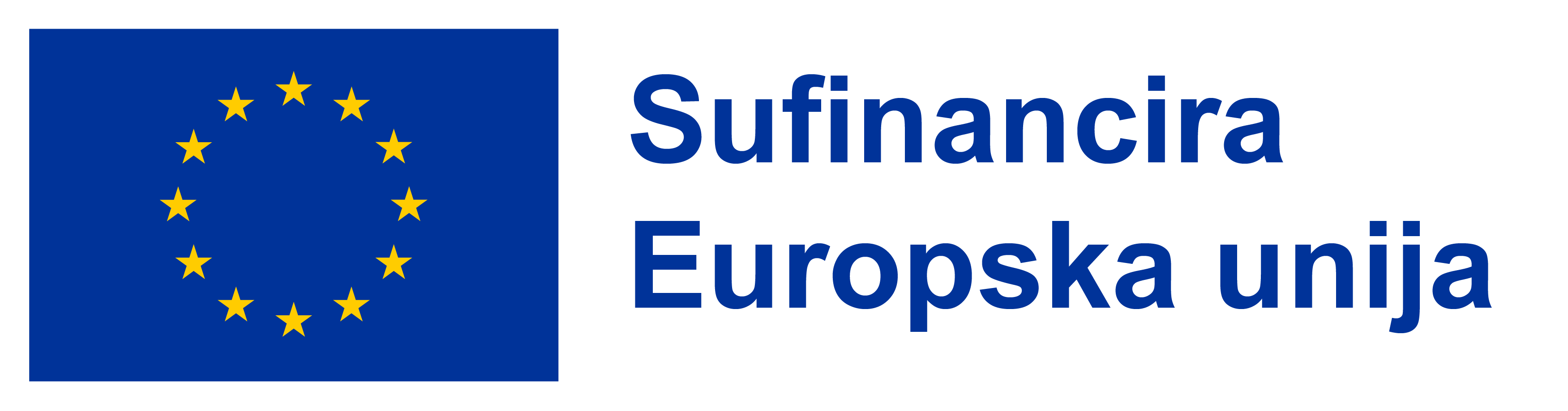 [Speaker Notes: Čestitamo na dovršetku vaših samostalnih aktivnosti učenja o mikro učenju! Samorefleksija je ključan korak u procesu učenja.]
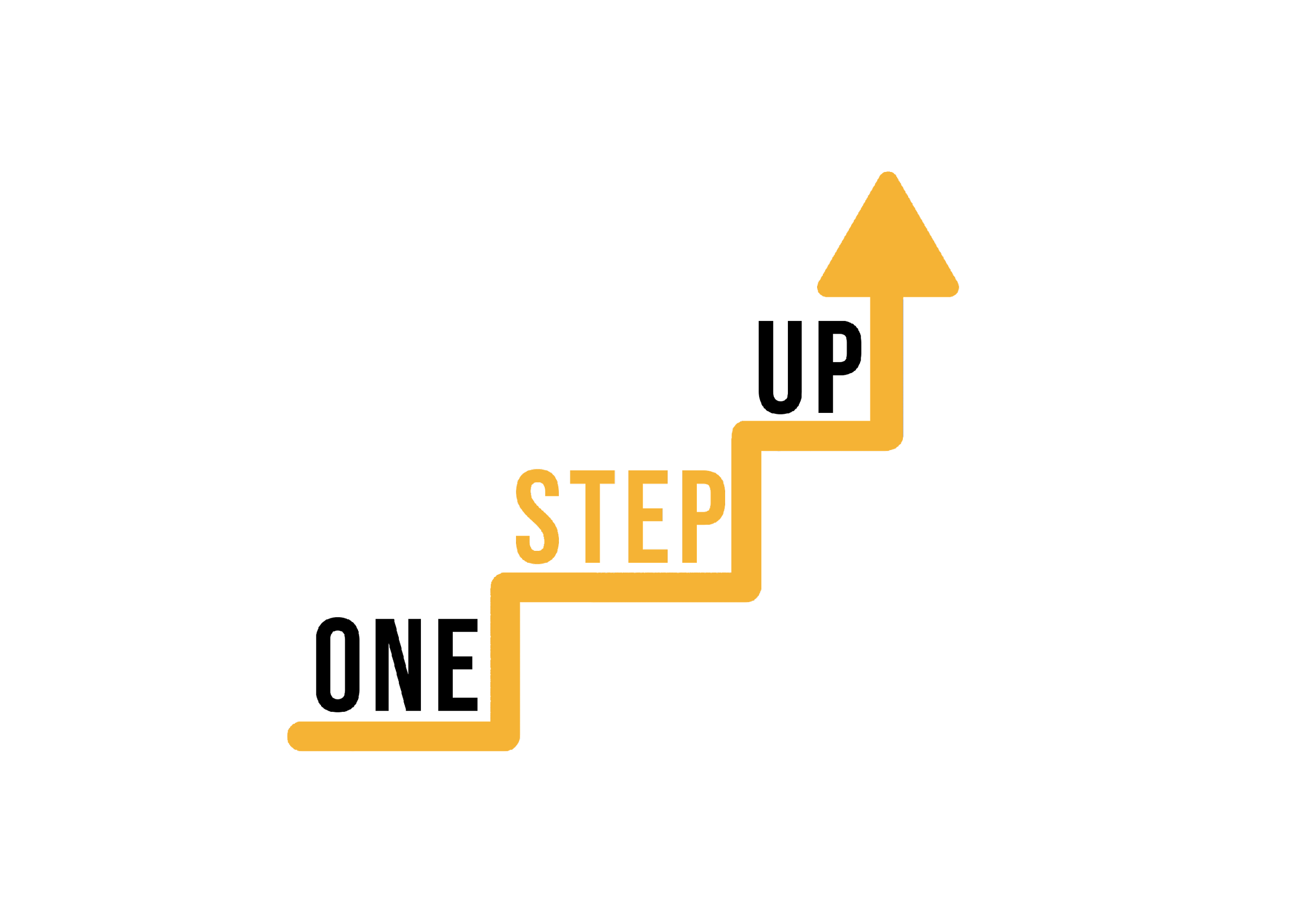 Zaključak
Hvala vam što prolazite kroz ove samostalne aktivnosti učenja.
Ako ste uživali u ovom modulu, preporučujemo vam da istražite druge ONE STEP UP resurse.
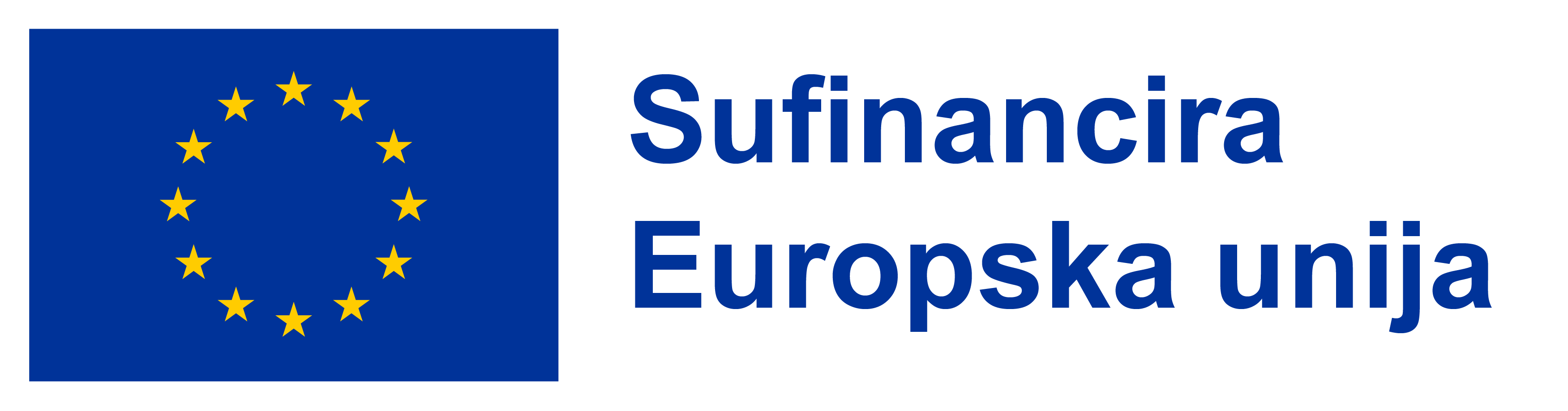 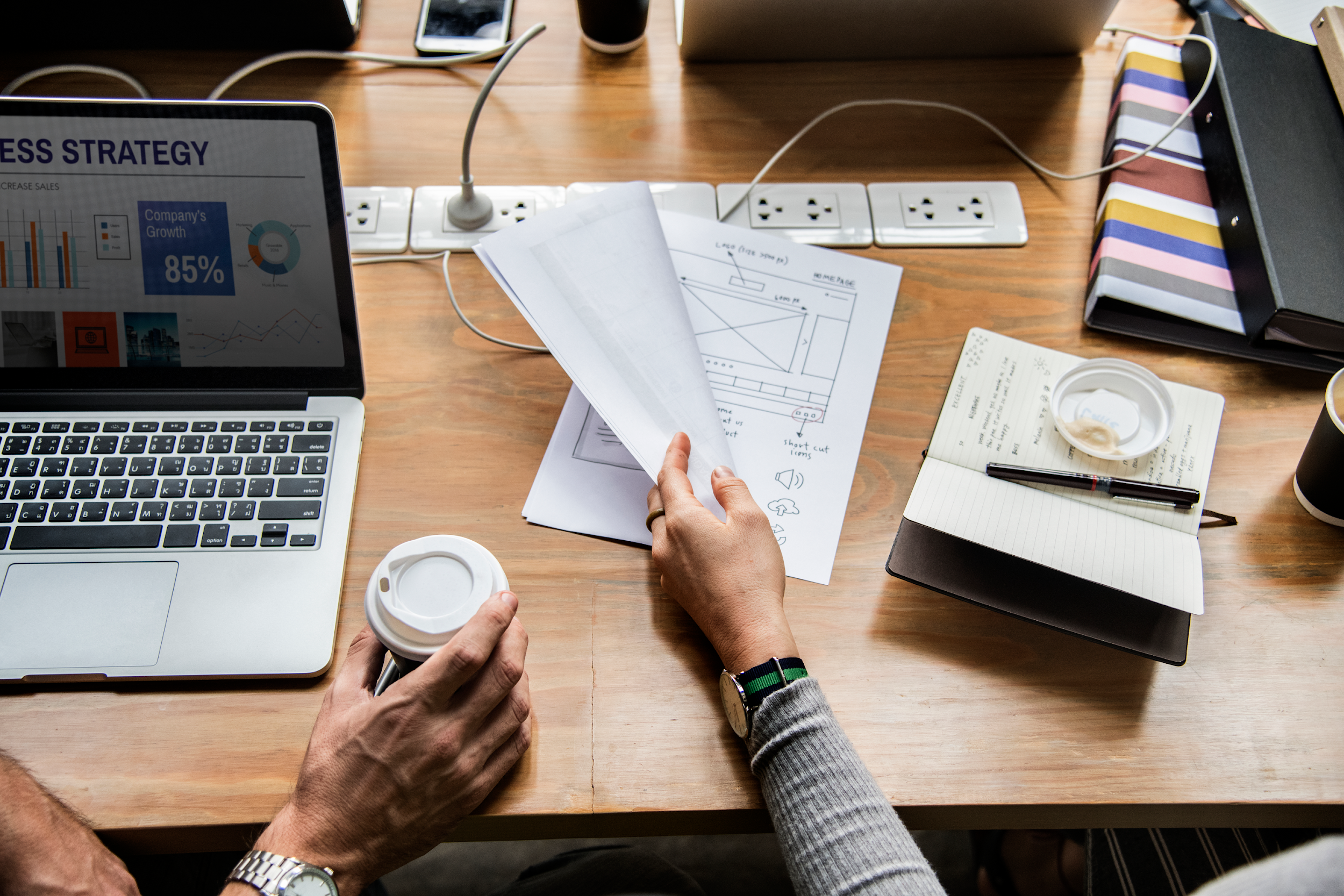 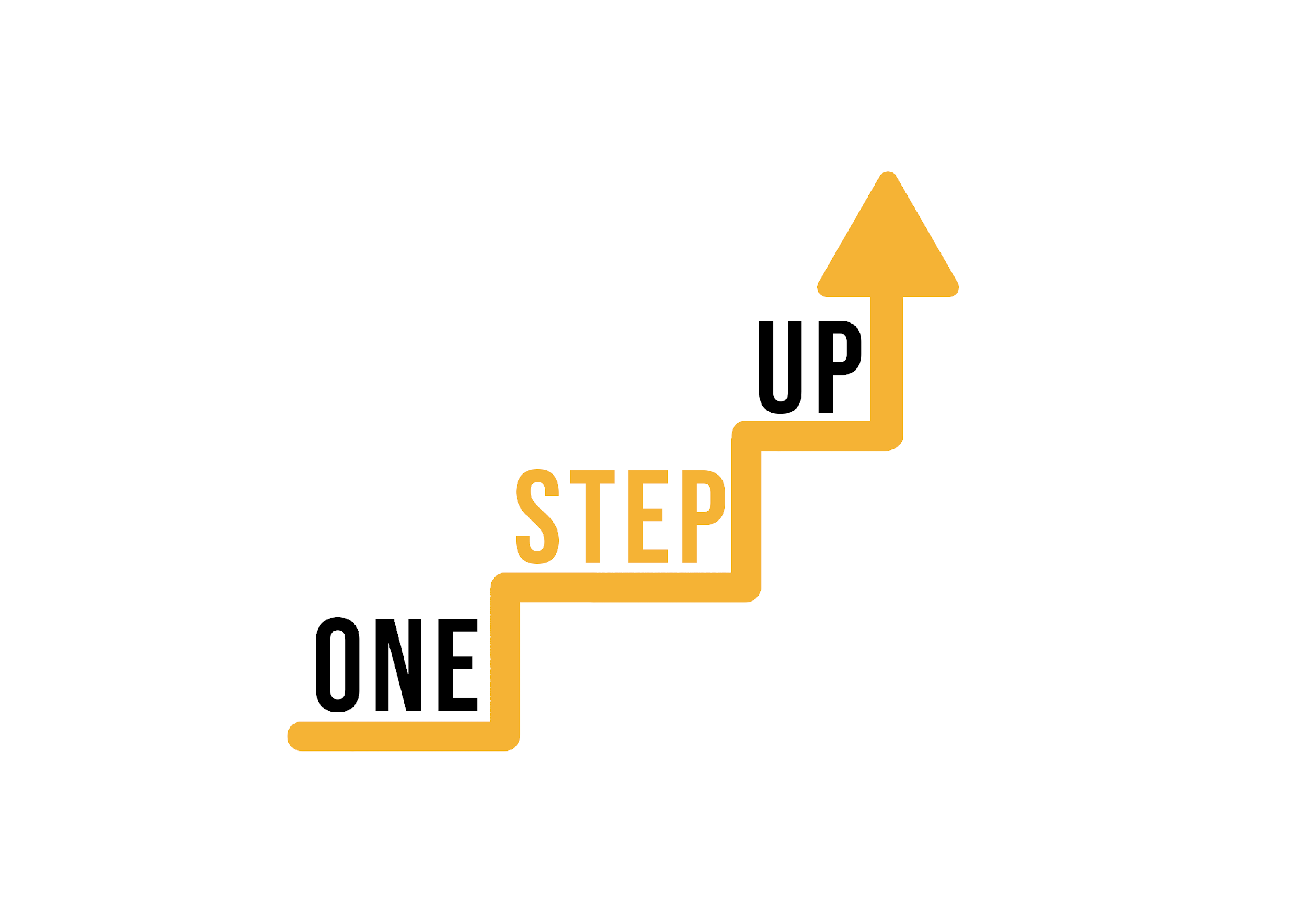 HVALA!
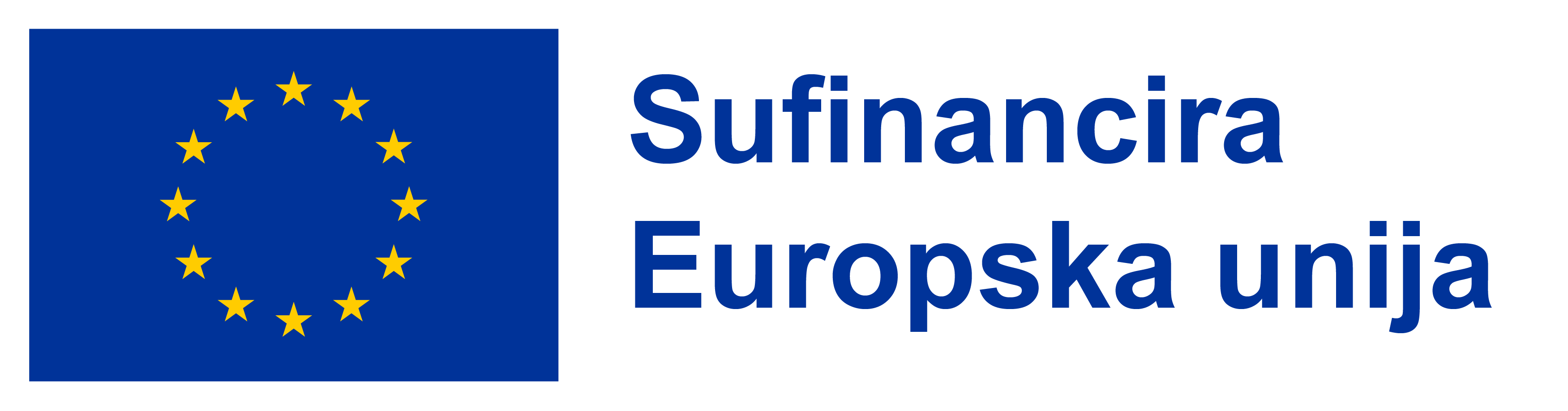 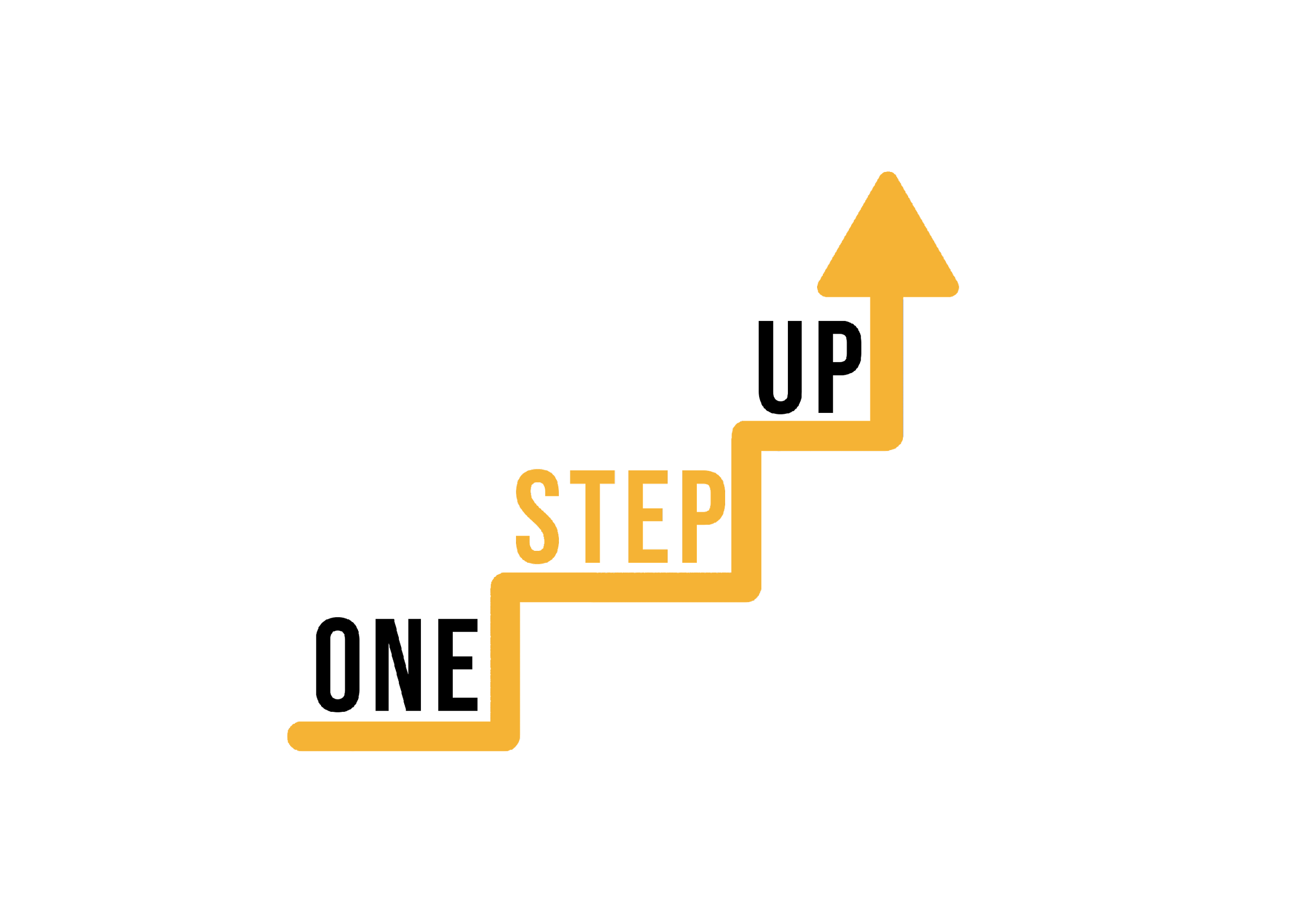 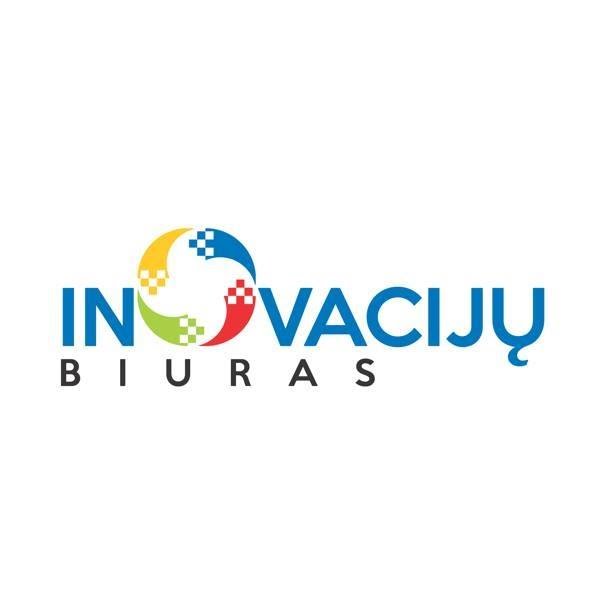 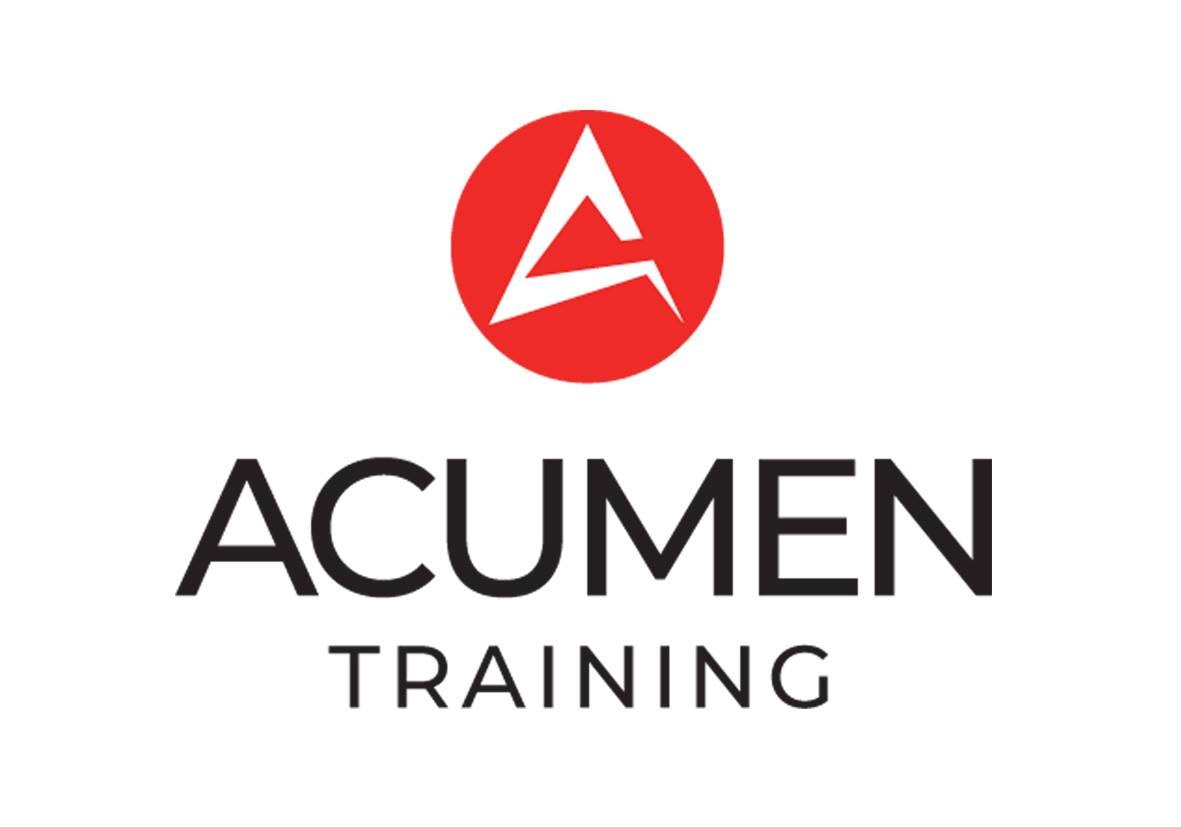 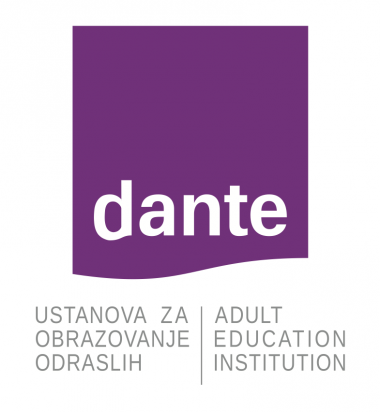 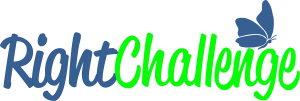 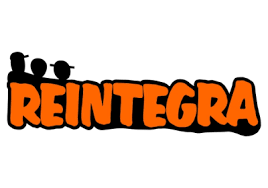 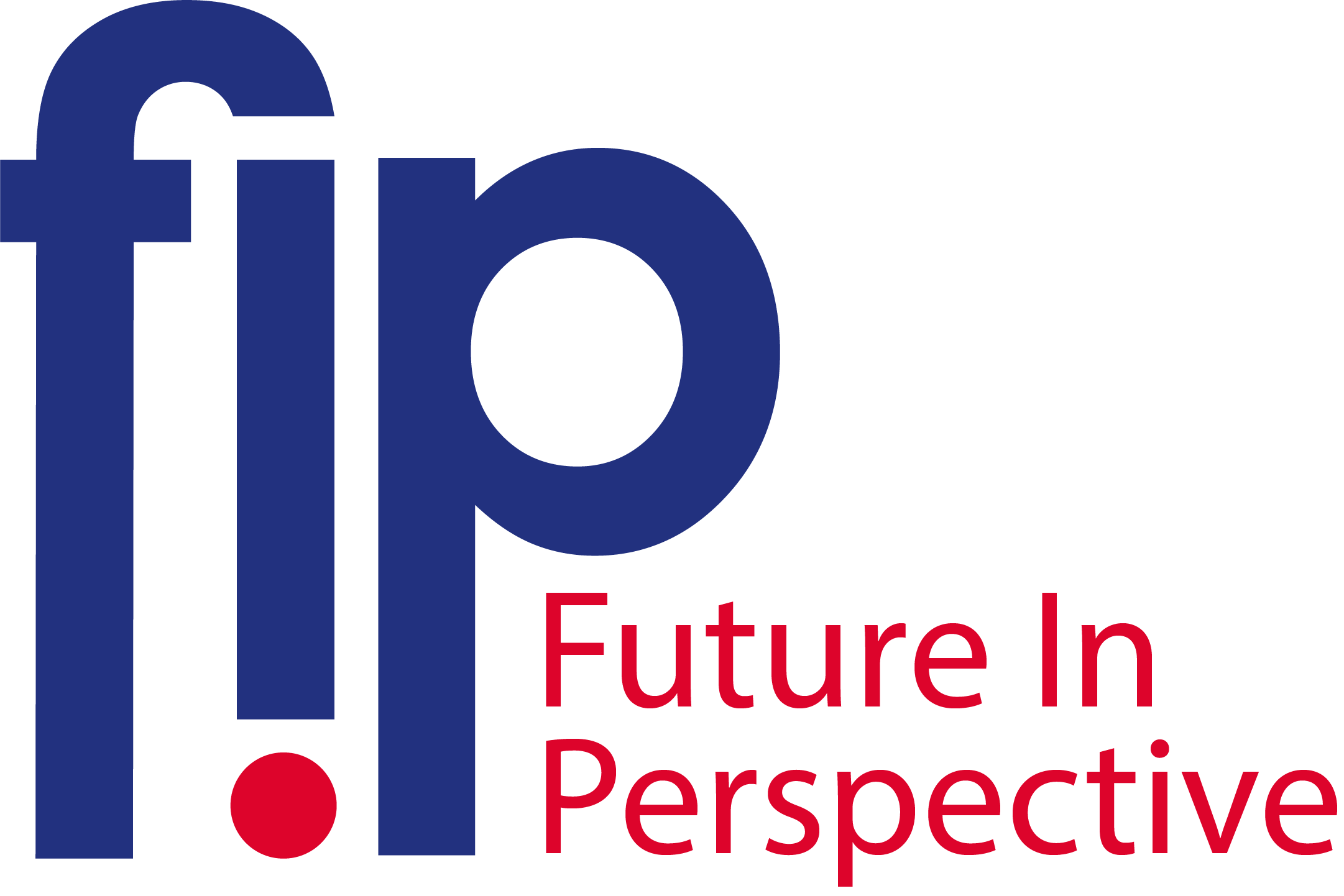 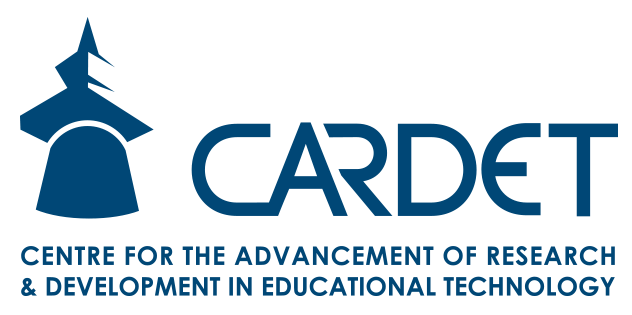 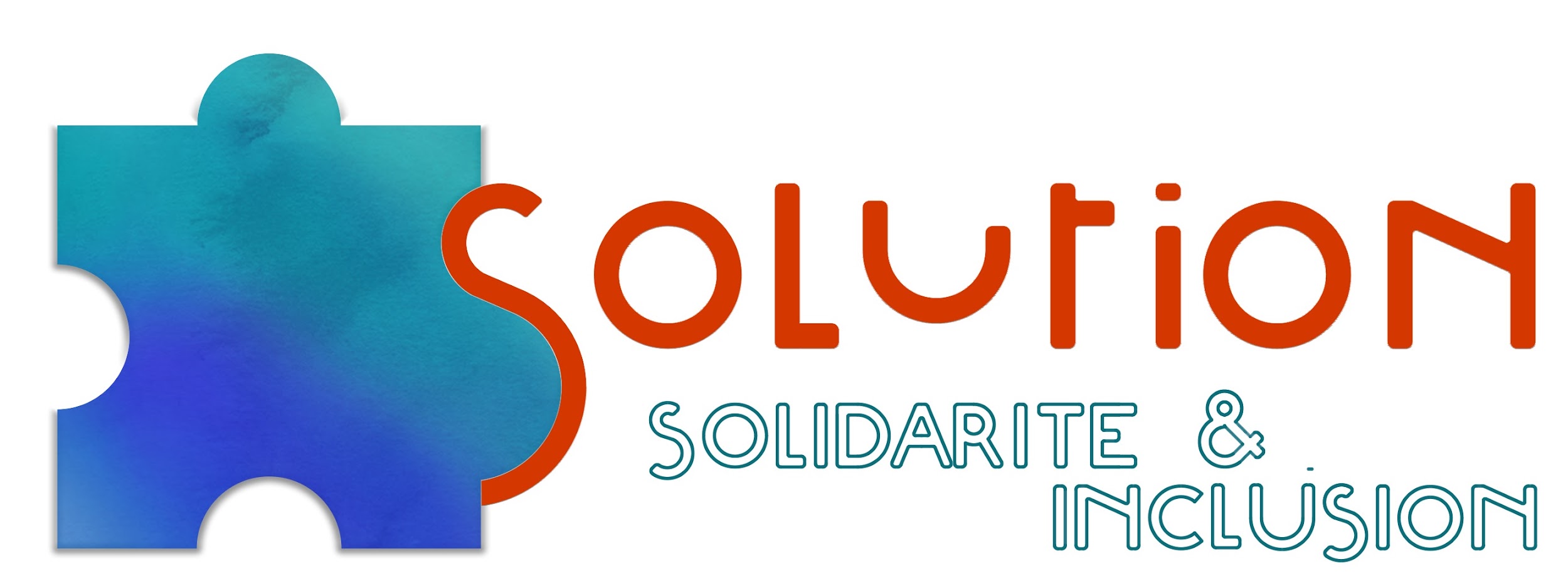 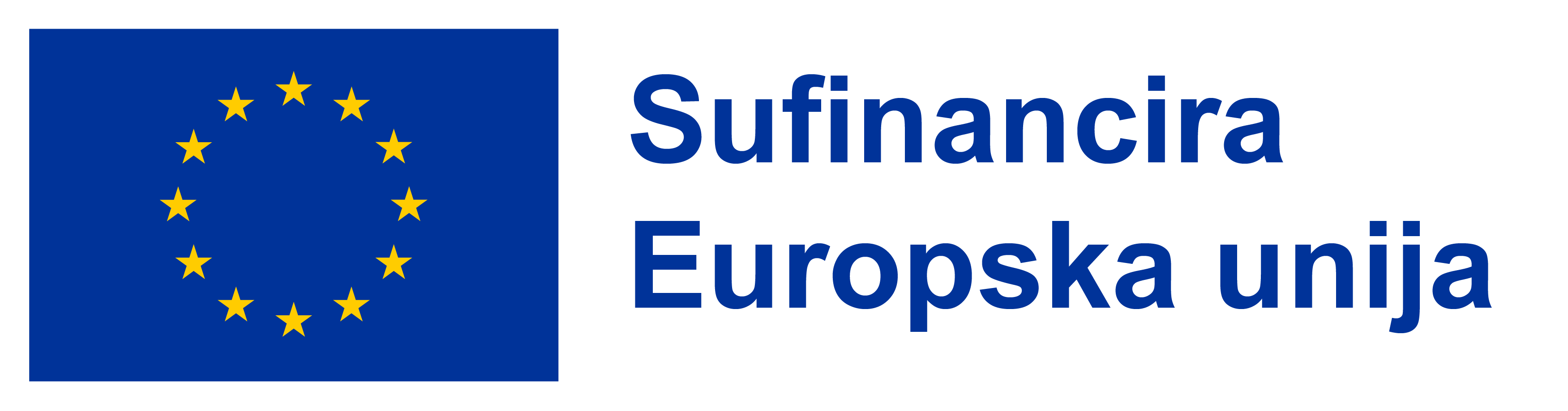 Financirana Europska unija. Izraženi stavovi i mišljenja su, međutim, samo autorovi i ne odražavaju nužno stavove Europske unije ili Nacionalne agencije. Za njih se ne mogu smatrati odgovornima niti Europska unija niti Nacionala agencija. 
Broj projekta: 2022-1-LT01-KA220-ADU-000085898